Тема 1. Підприємство як суб’єкт та об’єкт ринкових відносин
1. Підприємство як статутний суб’єкт господарювання, його місце в системі ринкових відносин. 
2. Класифікація підприємств та характеристика їх видів. Економічні особливості різних видів підприємств. 
3. Елементи зовнішнього та внутрішнього середовища функціонування підприємства. Інфраструктура ринку, що обслуговує підприємство
Ключові поняття та терміни: підприємство, види підприємств, ознаки підприємства, зовнішнє середовище функціонування підприємства, підприємство як система, регулювання діяльності підприємства, економічні форми впливу держави на економіку, інфраструктура, підприємство як виробнича система.

Рекомендована література:
Господарський кодекс України : чинне законодавство зі змінами та доповн. станом на 2 жовтня 2018 року : (відповідає офіційному текстові). – К. : Паливода А.В., 2018. – 192с. – (Кодекси України).
Економіка підприємства : навч. посібник / В. І. Гринчуцький, Е. Т. Карапетян, Б. В. Погріщук. – 2-ге вид., перероб. та допов. – К. : Центр учбової літератури, 2012. – 304 с.
Економіка підприємства : навч.посібник / Л. О. Чорна, Н. В. Корж, І. В. Левицька. – Вінниця : Едельвейс і К, 2008. – 372 с.
Економіка підприємства : навч.-метод. посібник / Ю. О. Нестерчук, С. А. Сегеда. – Вінниця : Едельвейс і К, 2014. – 372 с.
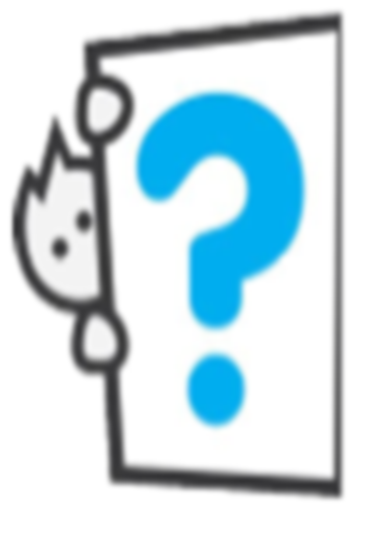 Економіка  - наука, що вивчає всі механізми організації співпраці людей в сфері виробництва, розподілу та споживання матеріальних благ, способи підвищення результативності такої співпраці при найкращому використанні ресурсів; 
- наука про господарство, способи його ведення, закономірності господарювання.
Об'єктом вивчення являються підприємства. 

Предметом курсу є економічна система підприємства, яка виражає собою єдність економічних характеристик всіх елементів і процесів виробничої та господарської діяльності, що створюється та забезпечується головною метою підприємства.
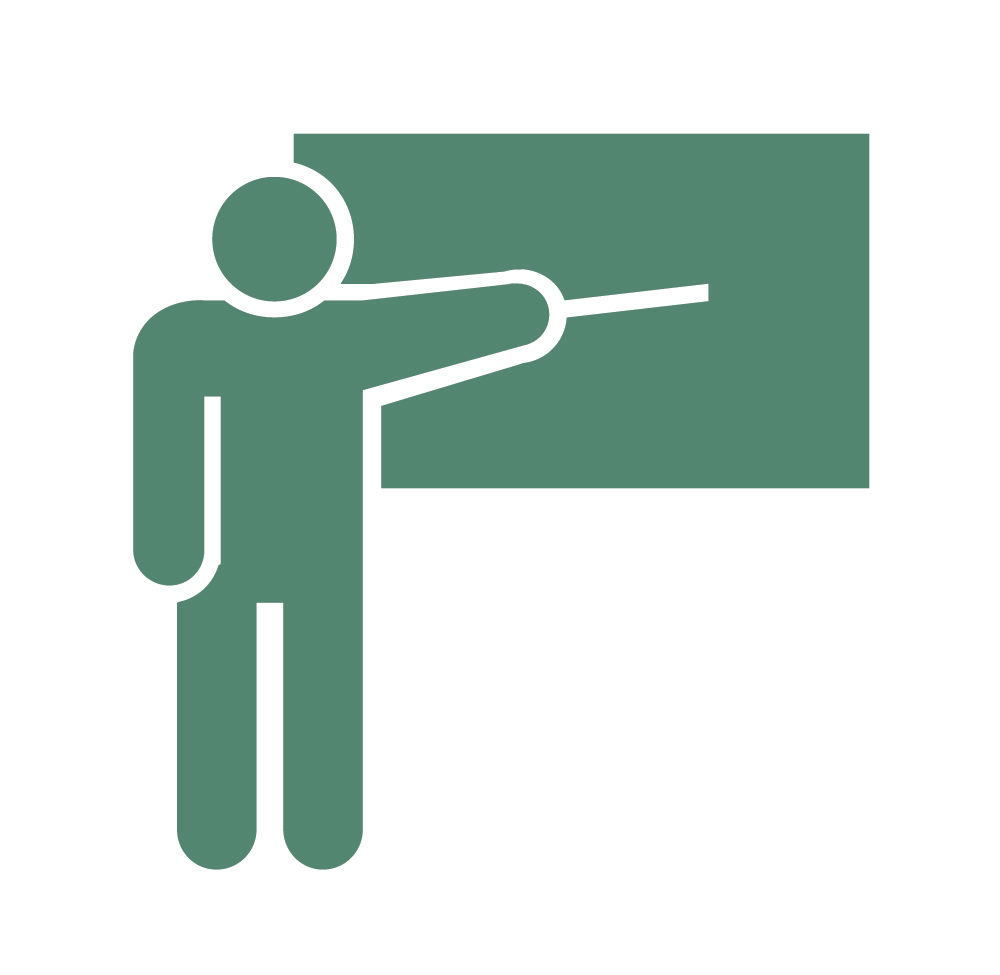 1. Підприємство як статутний суб’єкт господарювання, його місце в системі ринкових відносин
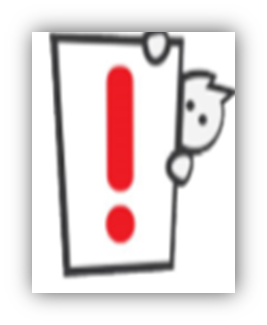 Підприємство - це самостійний суб'єкт, створений компетентним органом державної влади або органом місцевого самоврядування, або іншими суб'єктами для задоволення суспільних та особистих потреб шляхом систематичного здійснення виробничої, науково-дослідної, торговельної, іншої господарської діяльності в порядку, визначеному законами.
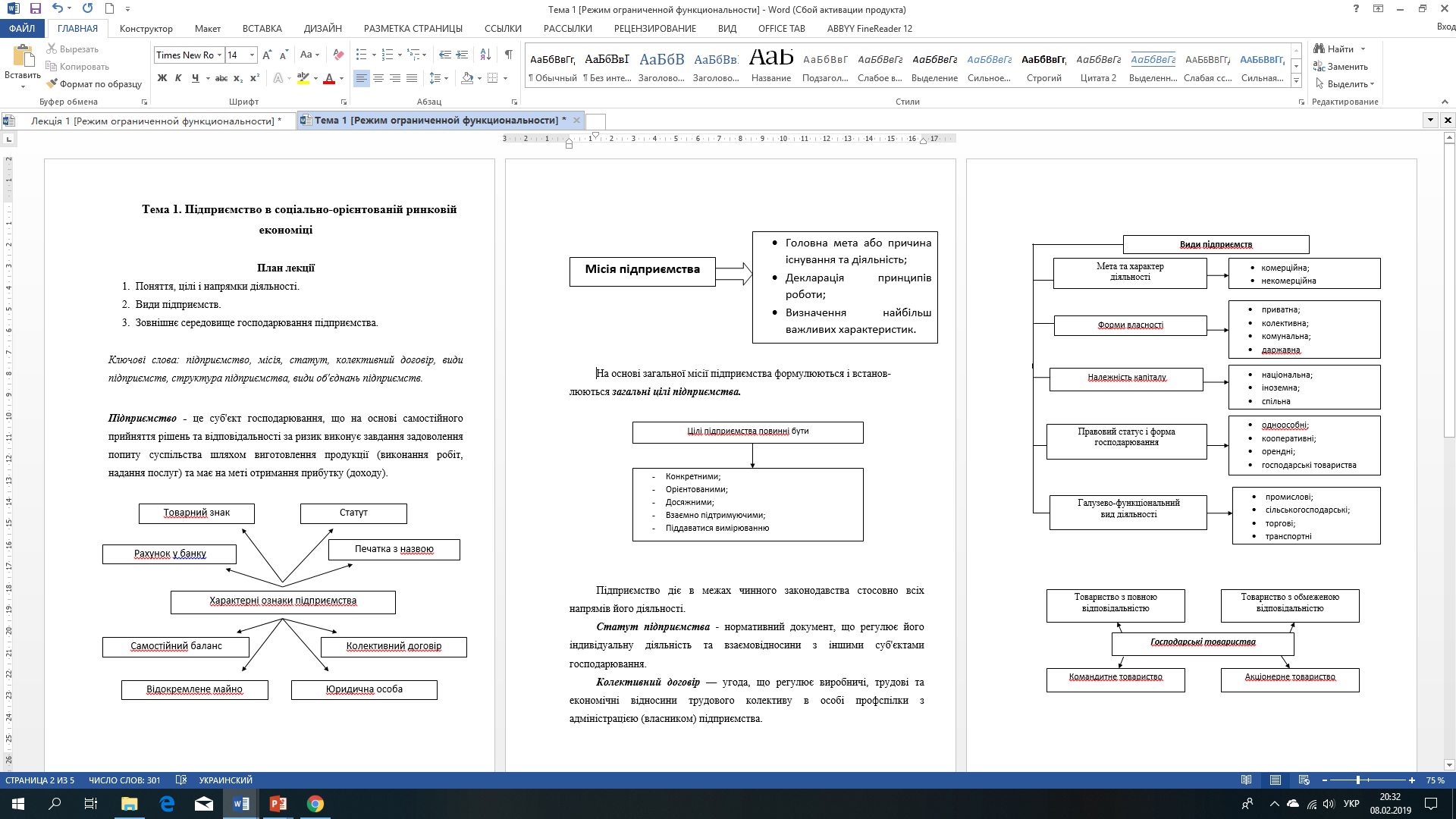 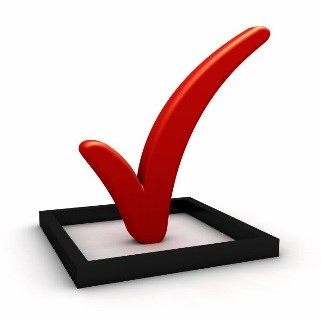 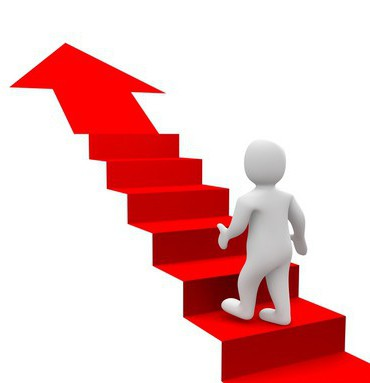 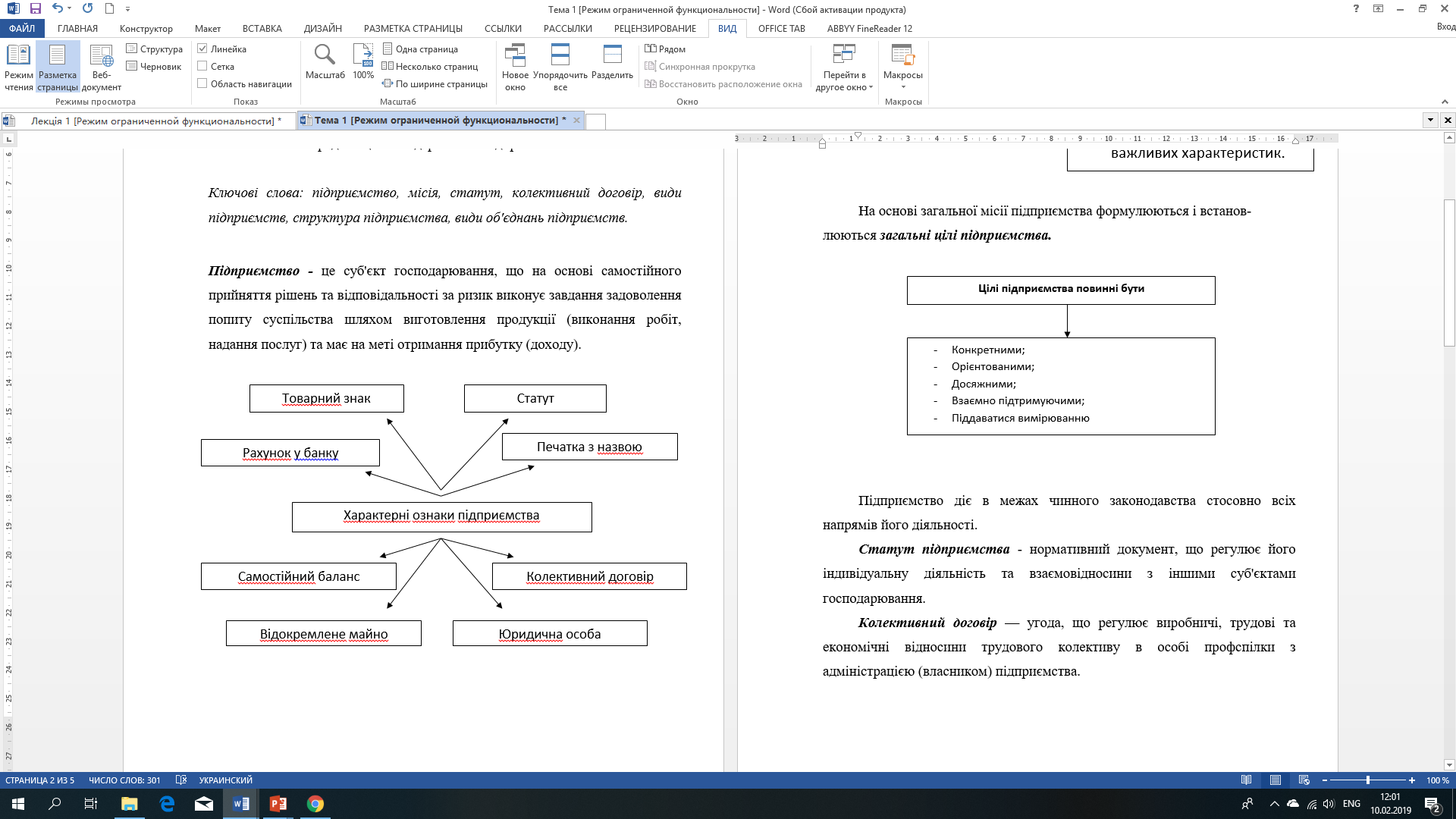 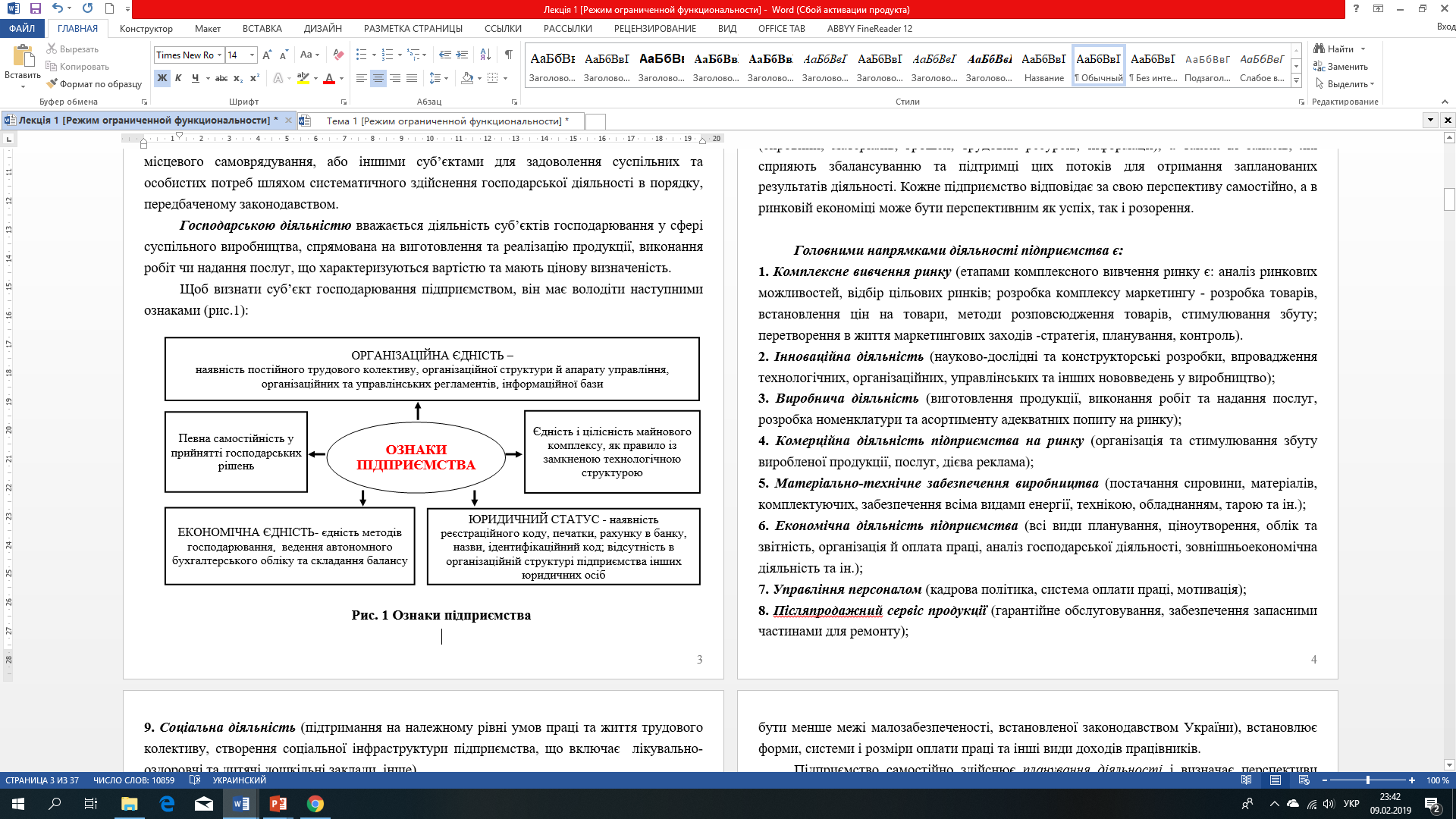 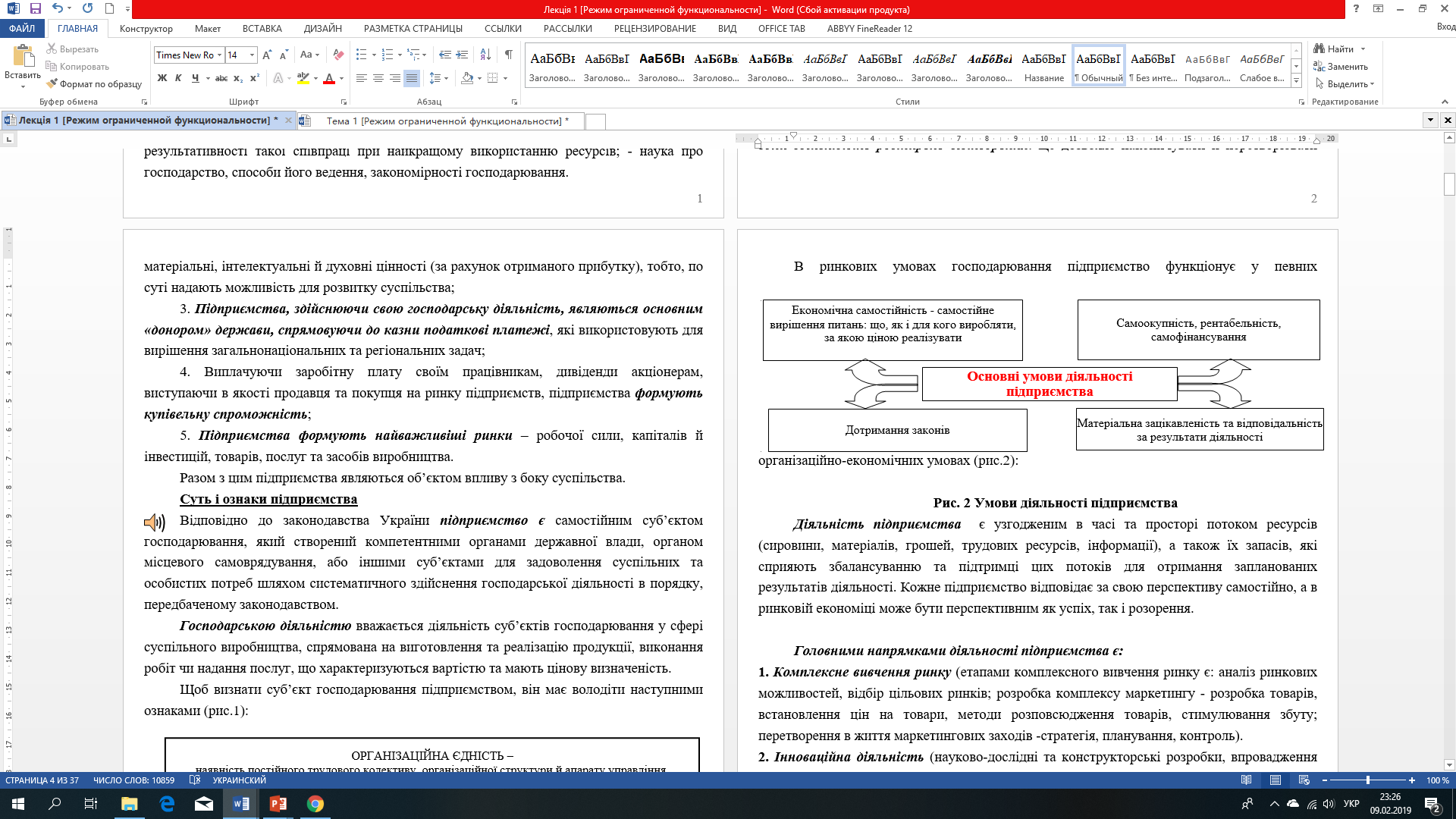 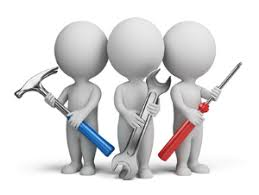 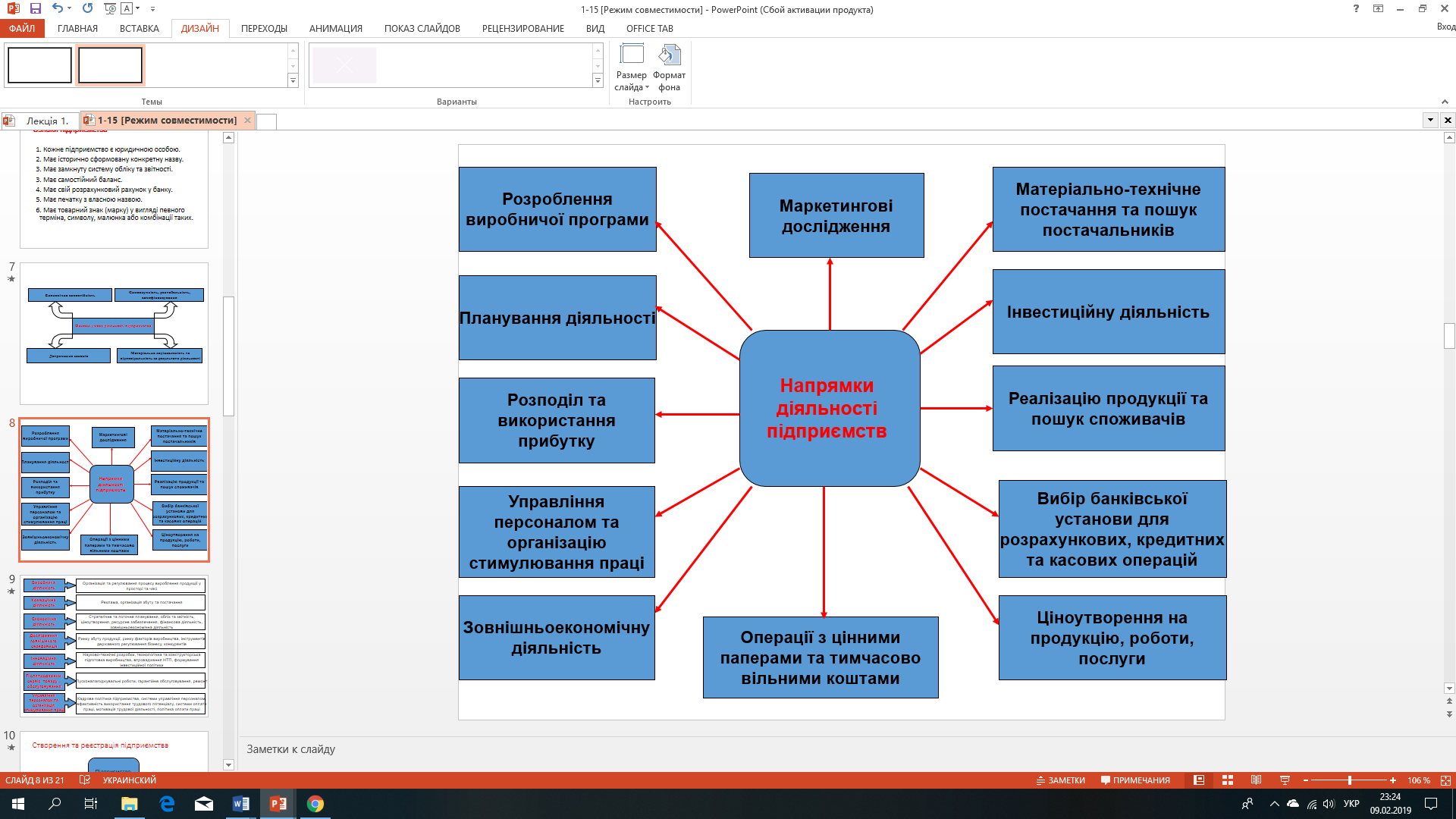 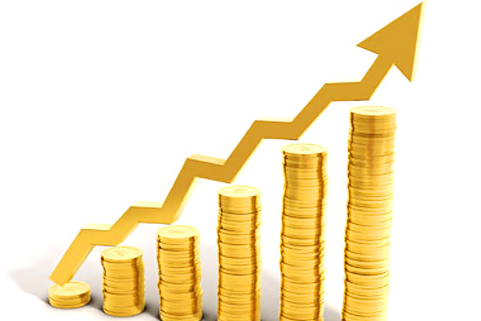 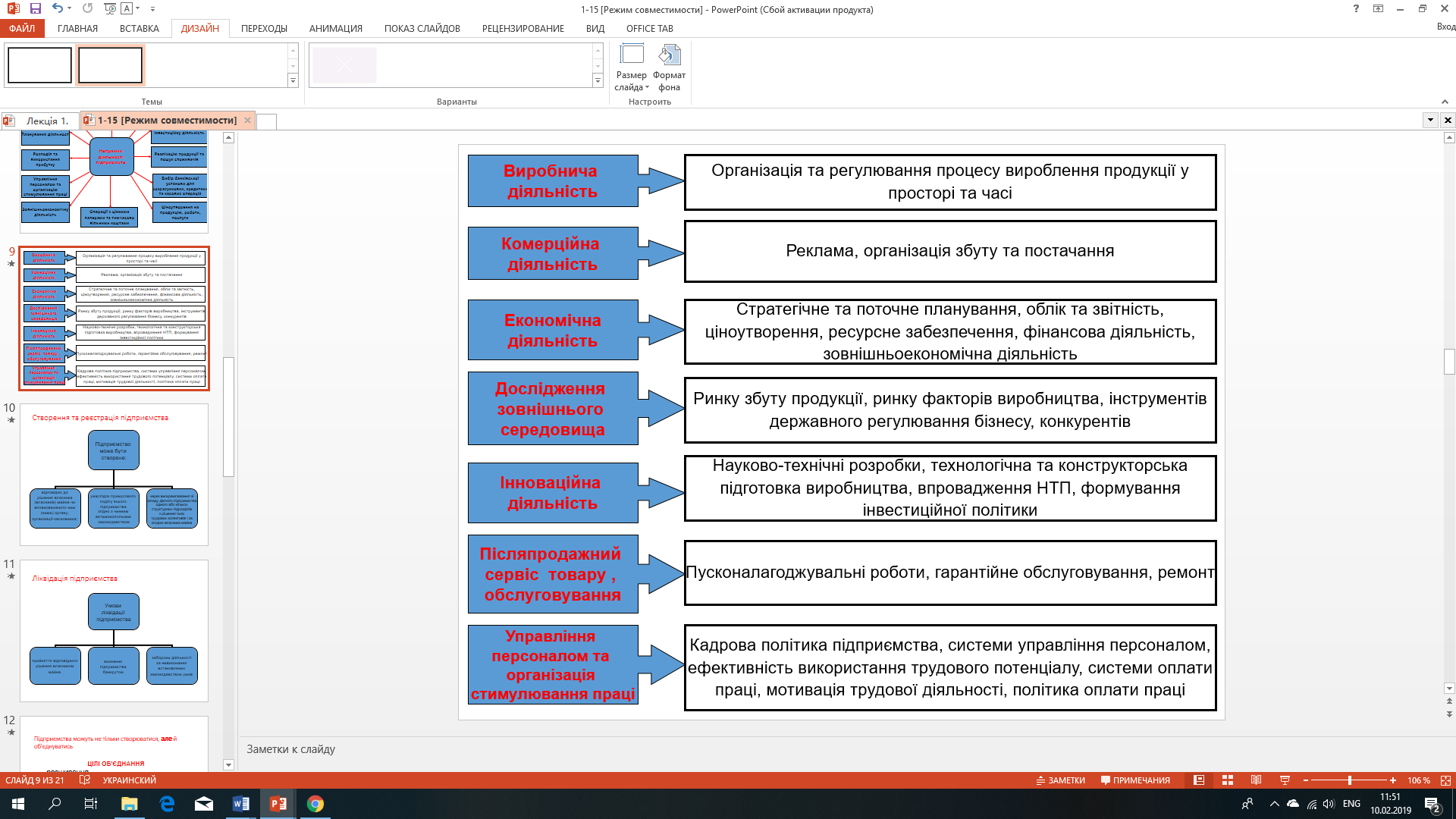 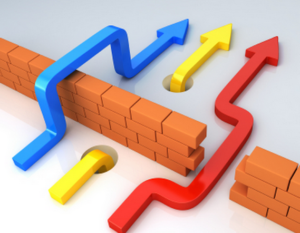 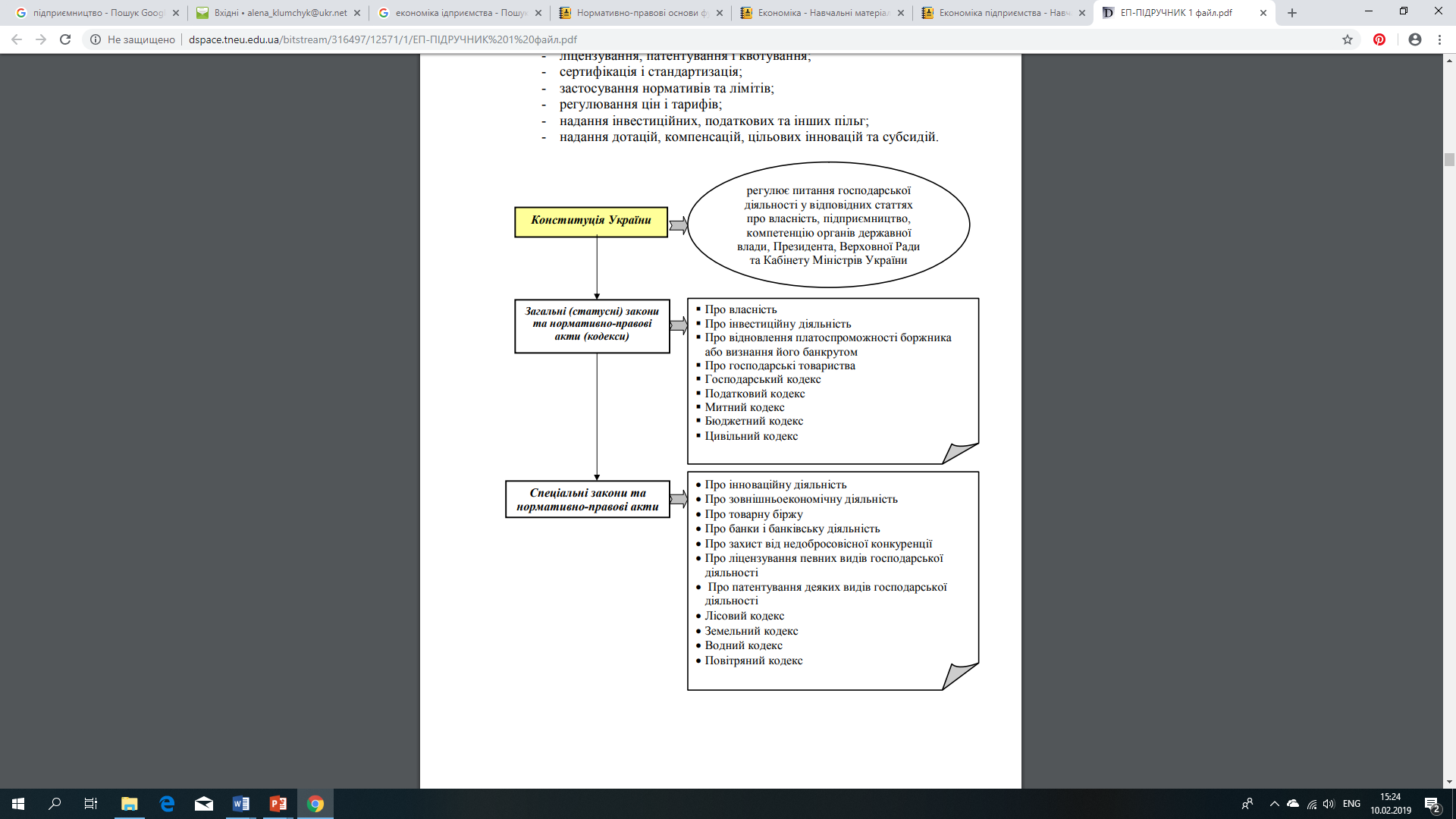 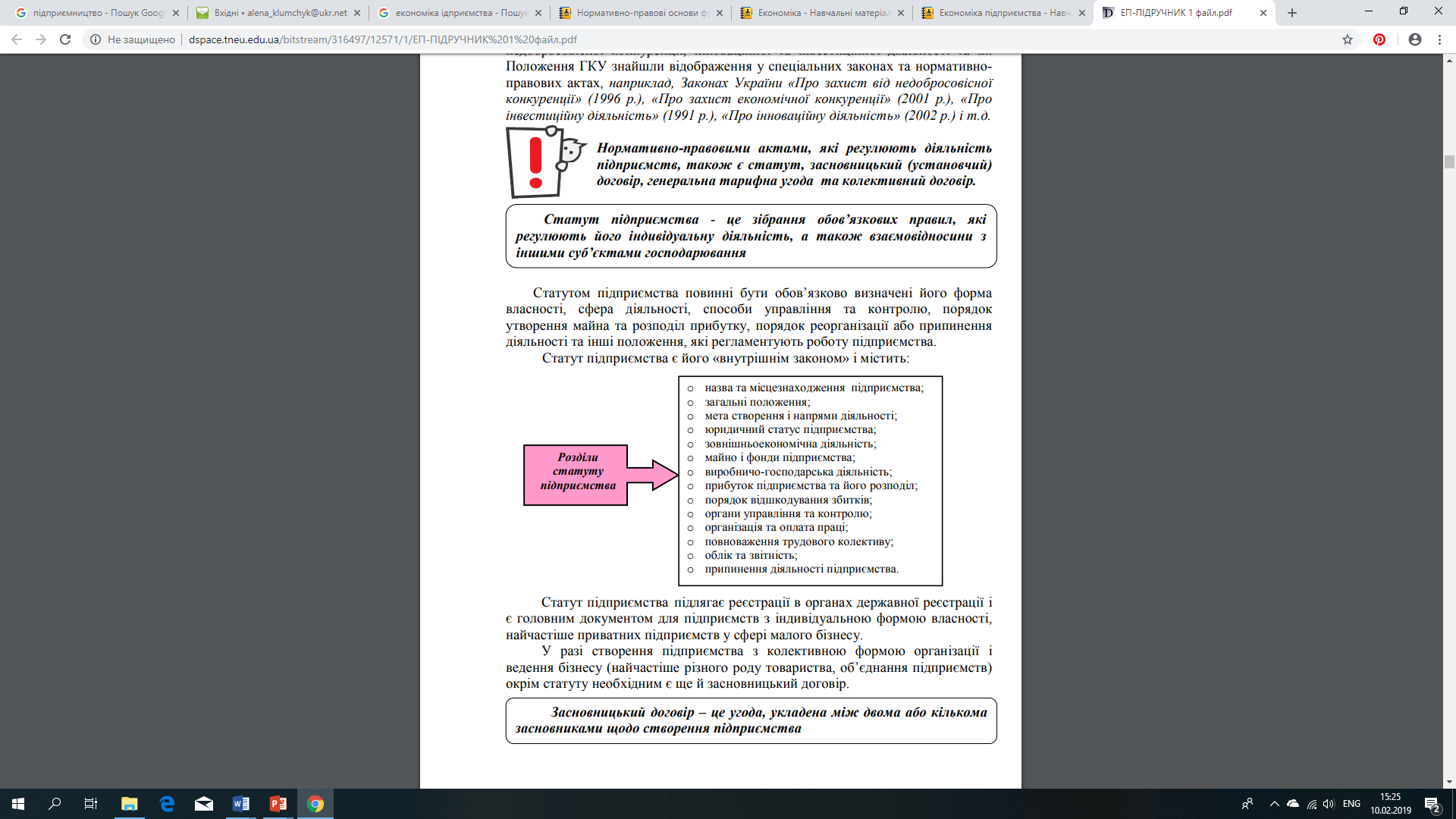 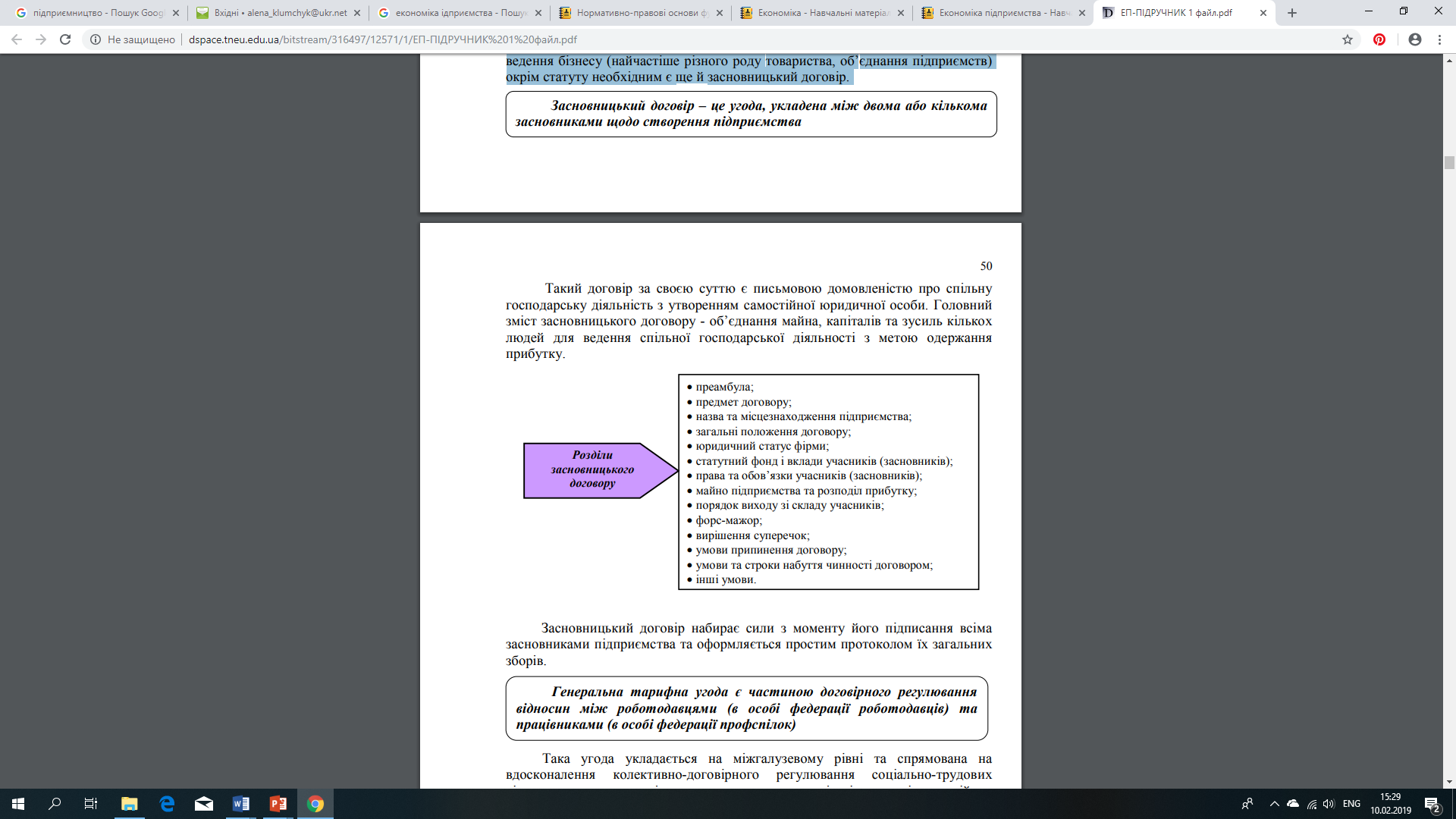 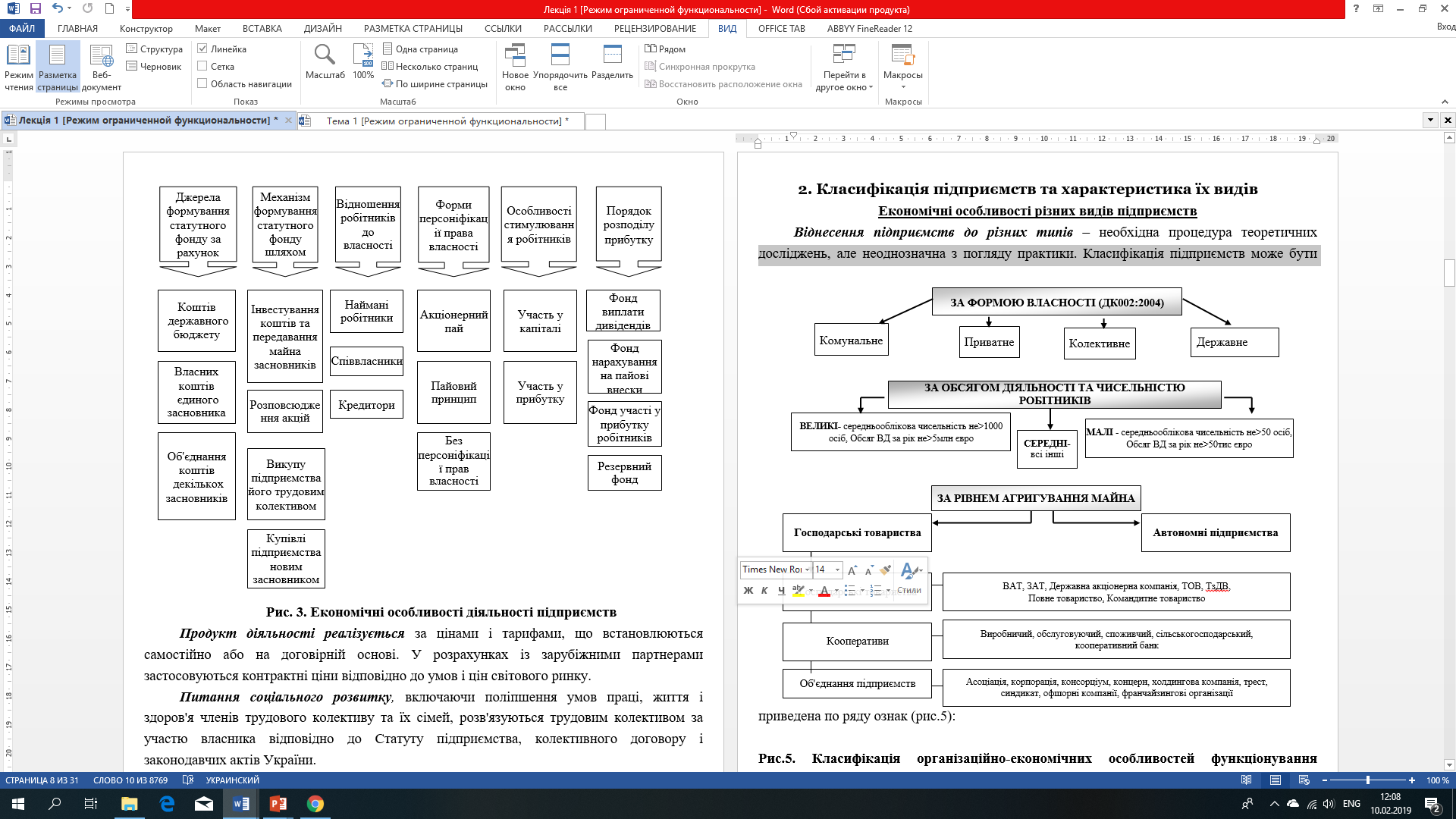 Економічні особливості діяльності підприємств
2. Класифікація підприємств та характеристика їх видів
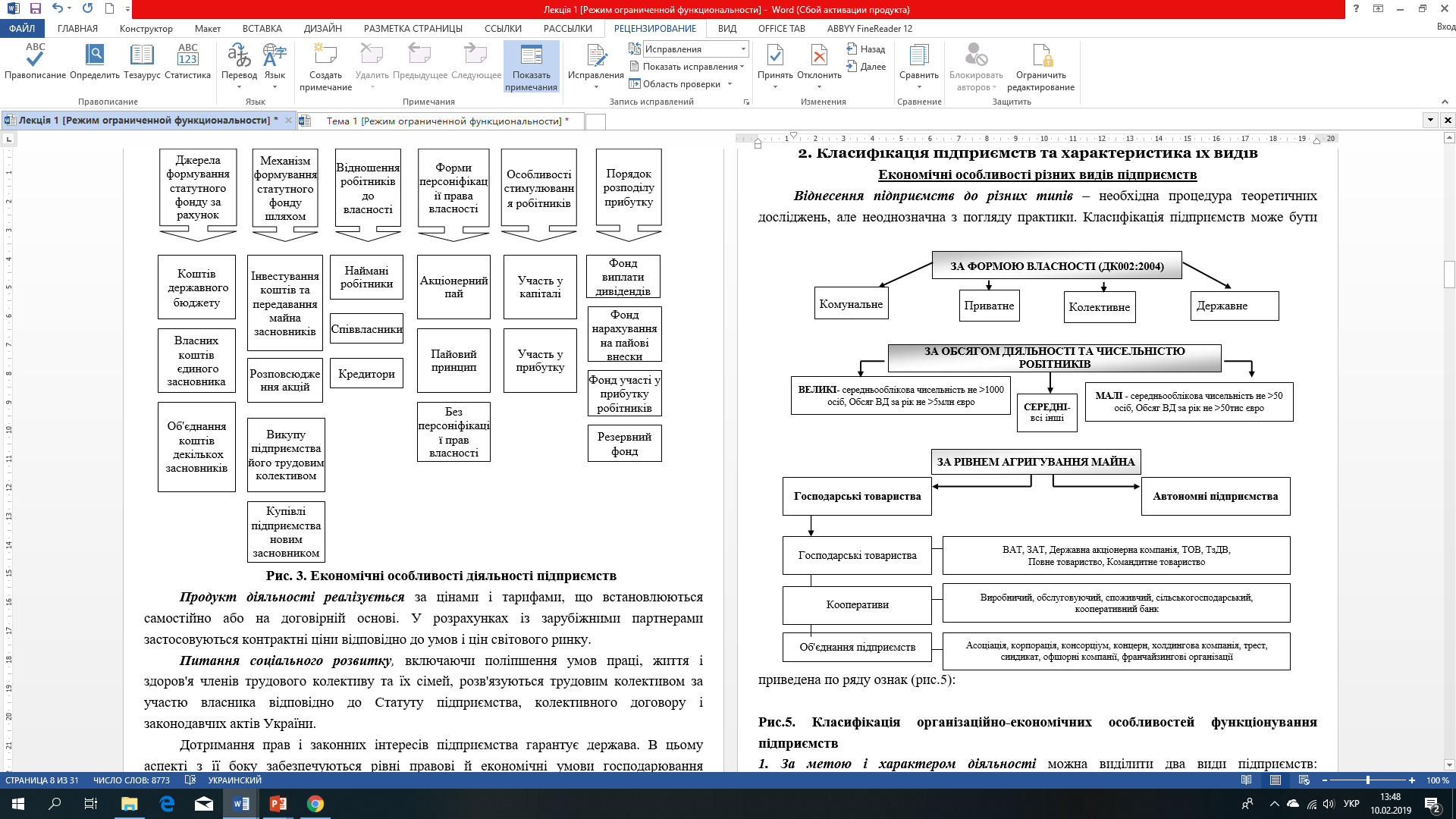 ДК 002:2004 – Класифікація організаційно-правових форм господарювання (КОПФГ)
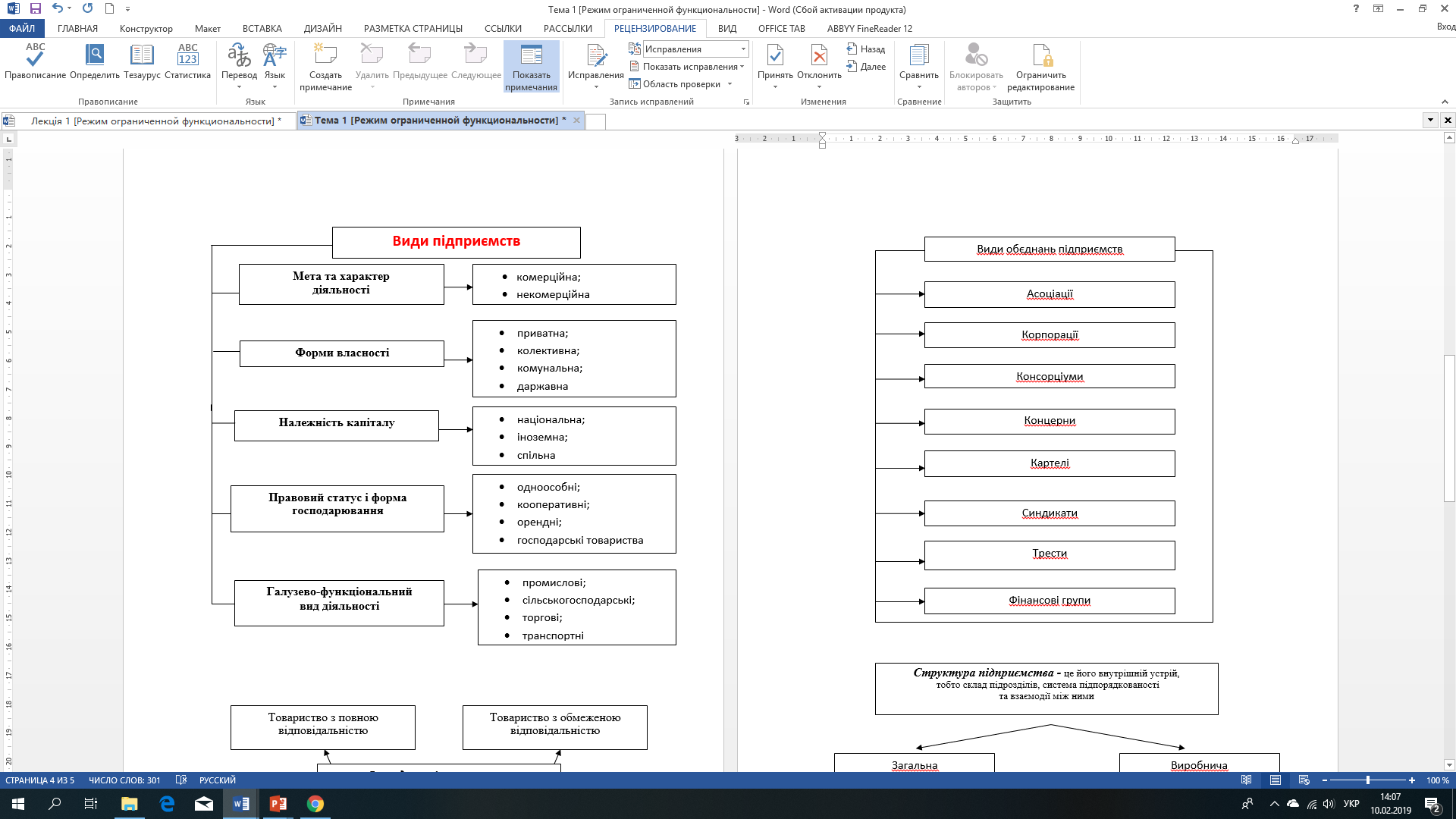 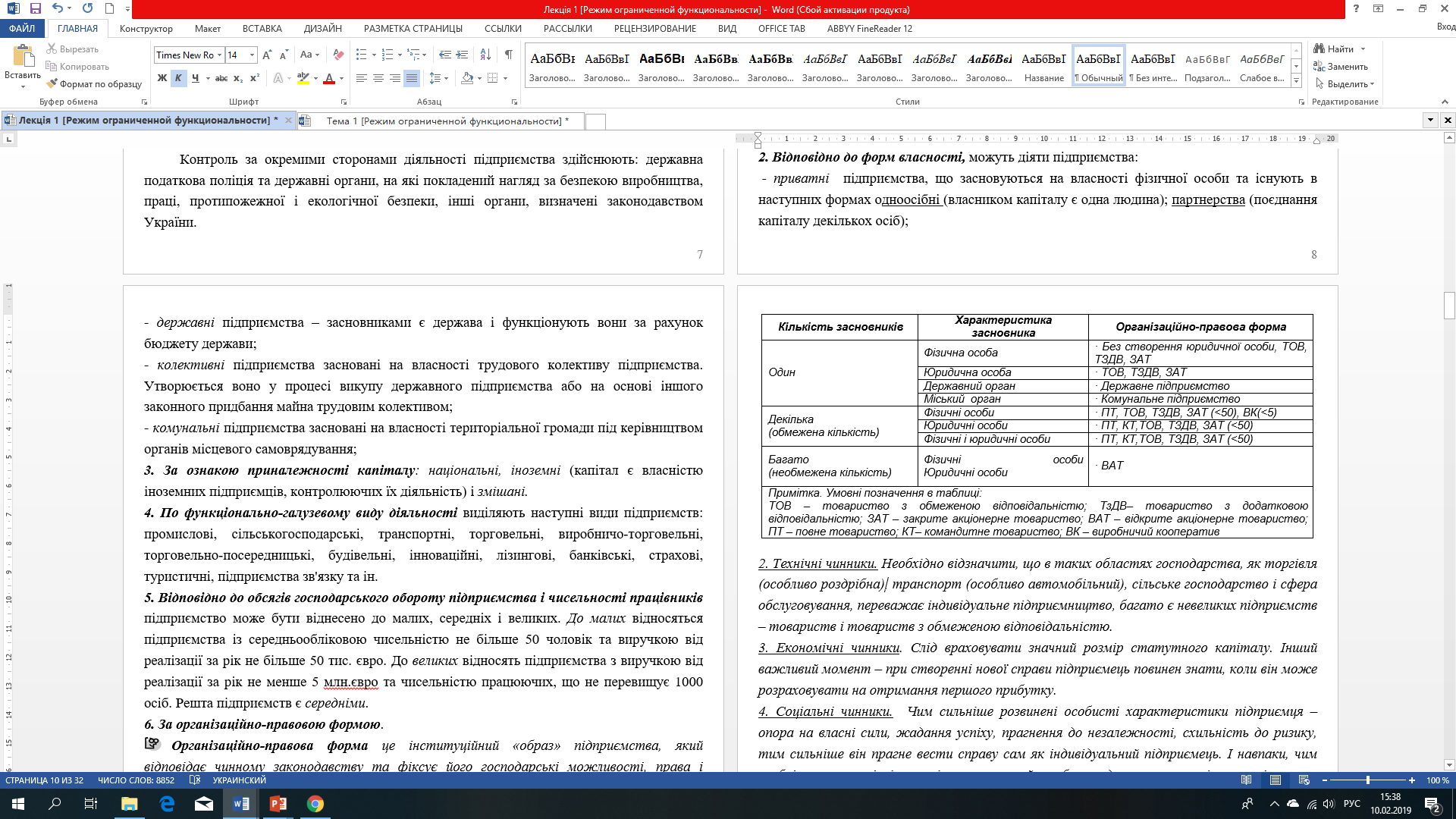 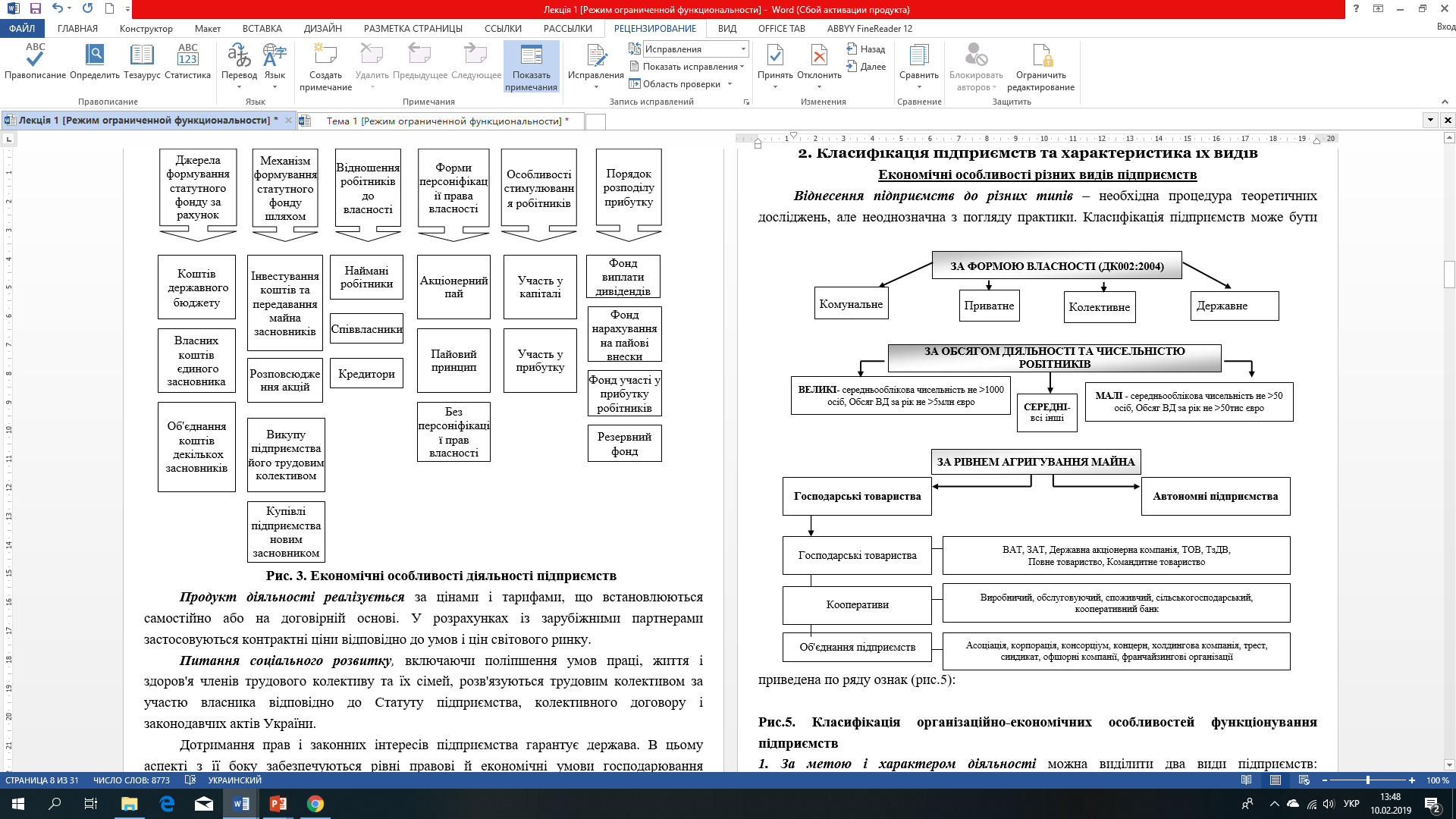 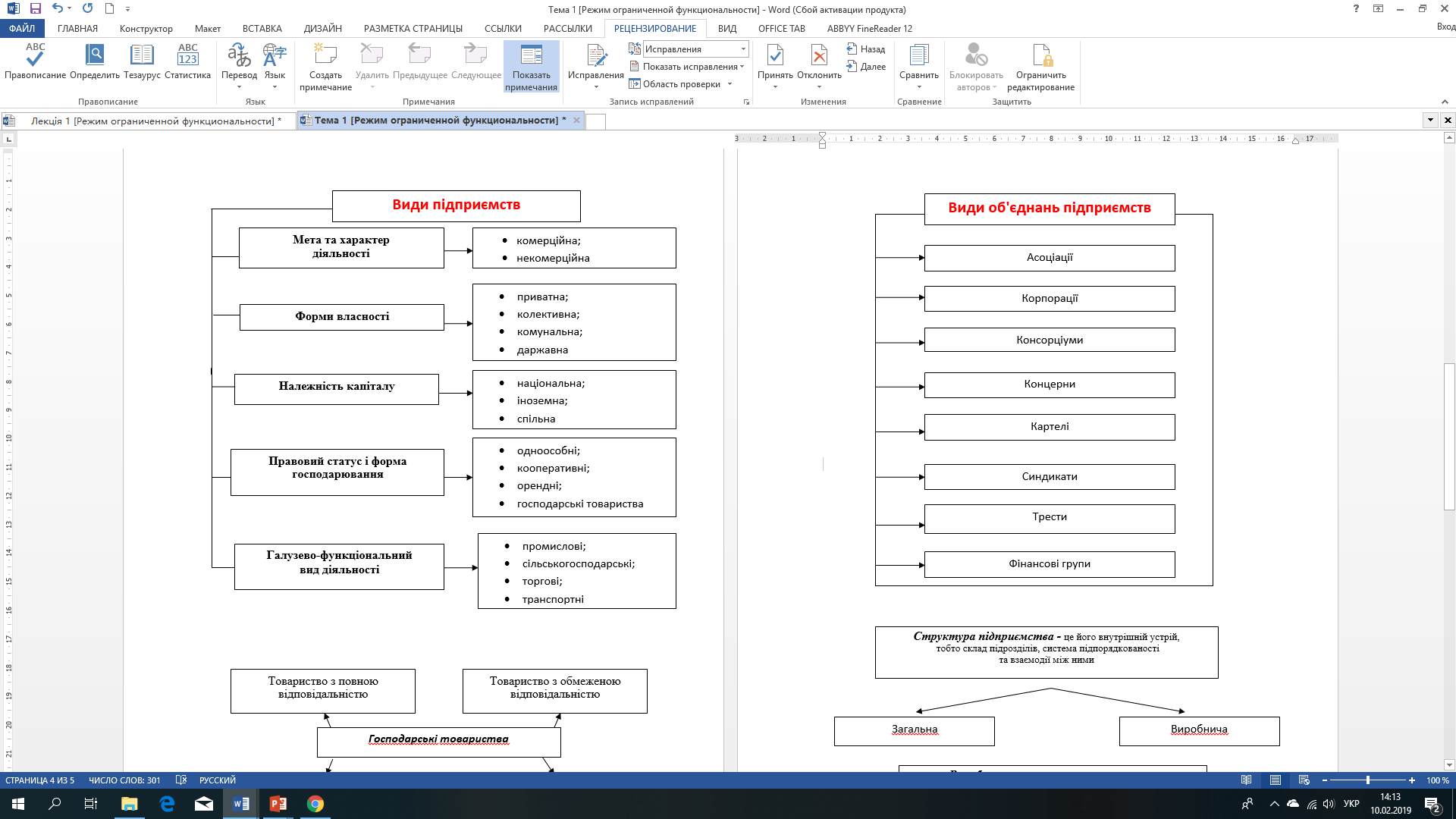 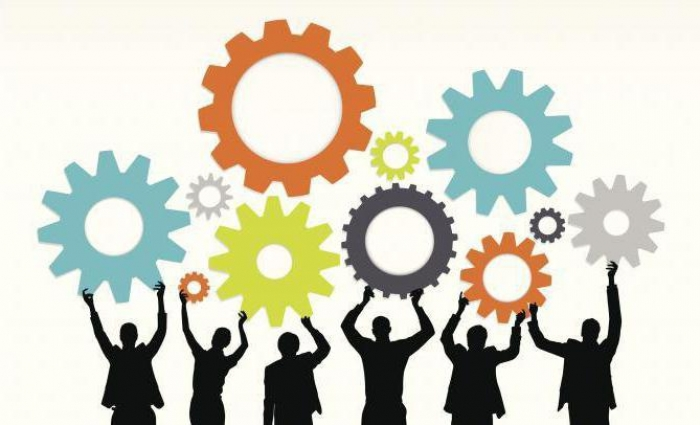 3. Елементи зовнішнього та внутрішнього середовища функціонування підприємства. Інфраструктура ринку, що обслуговує підприємство.
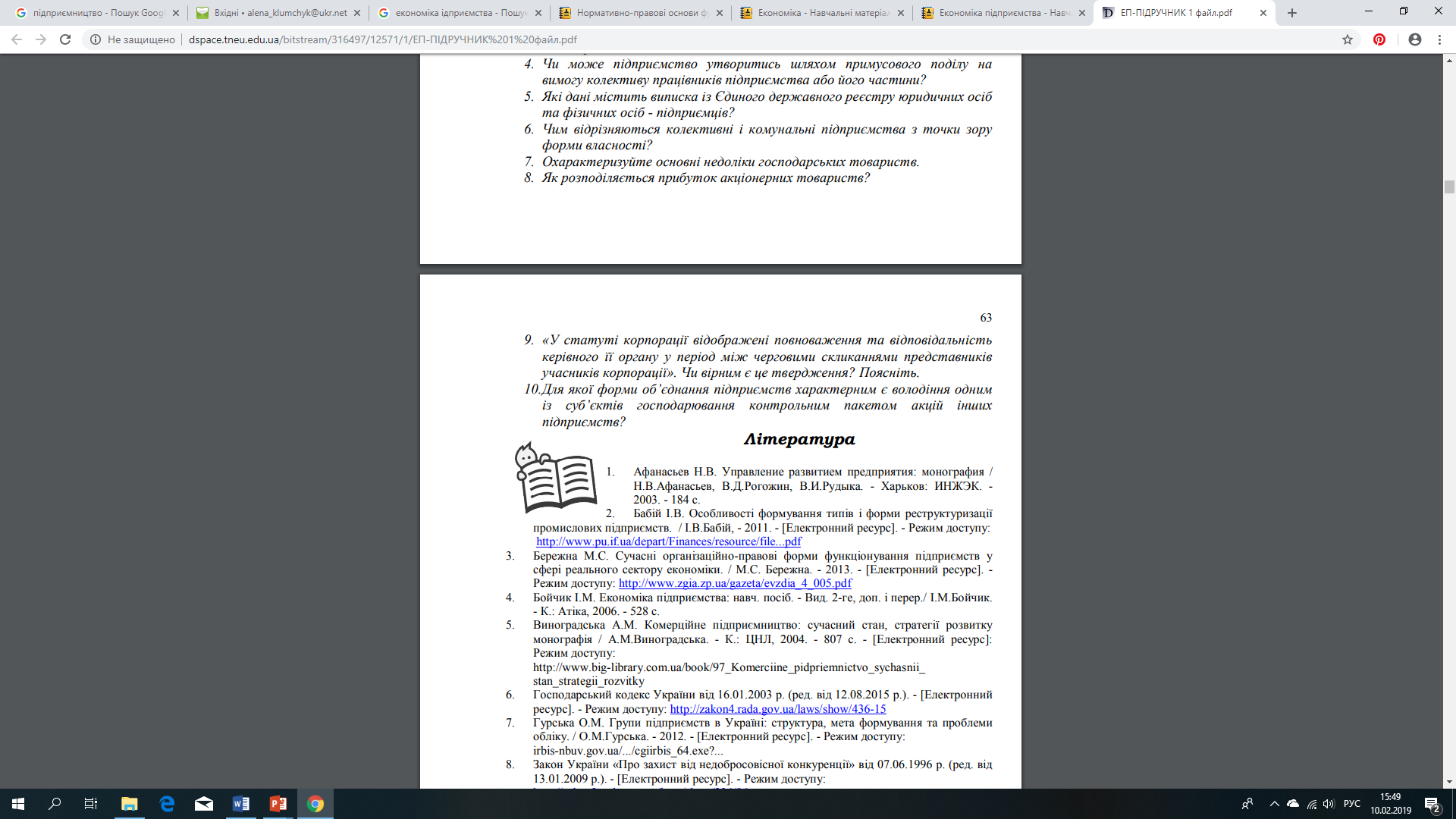 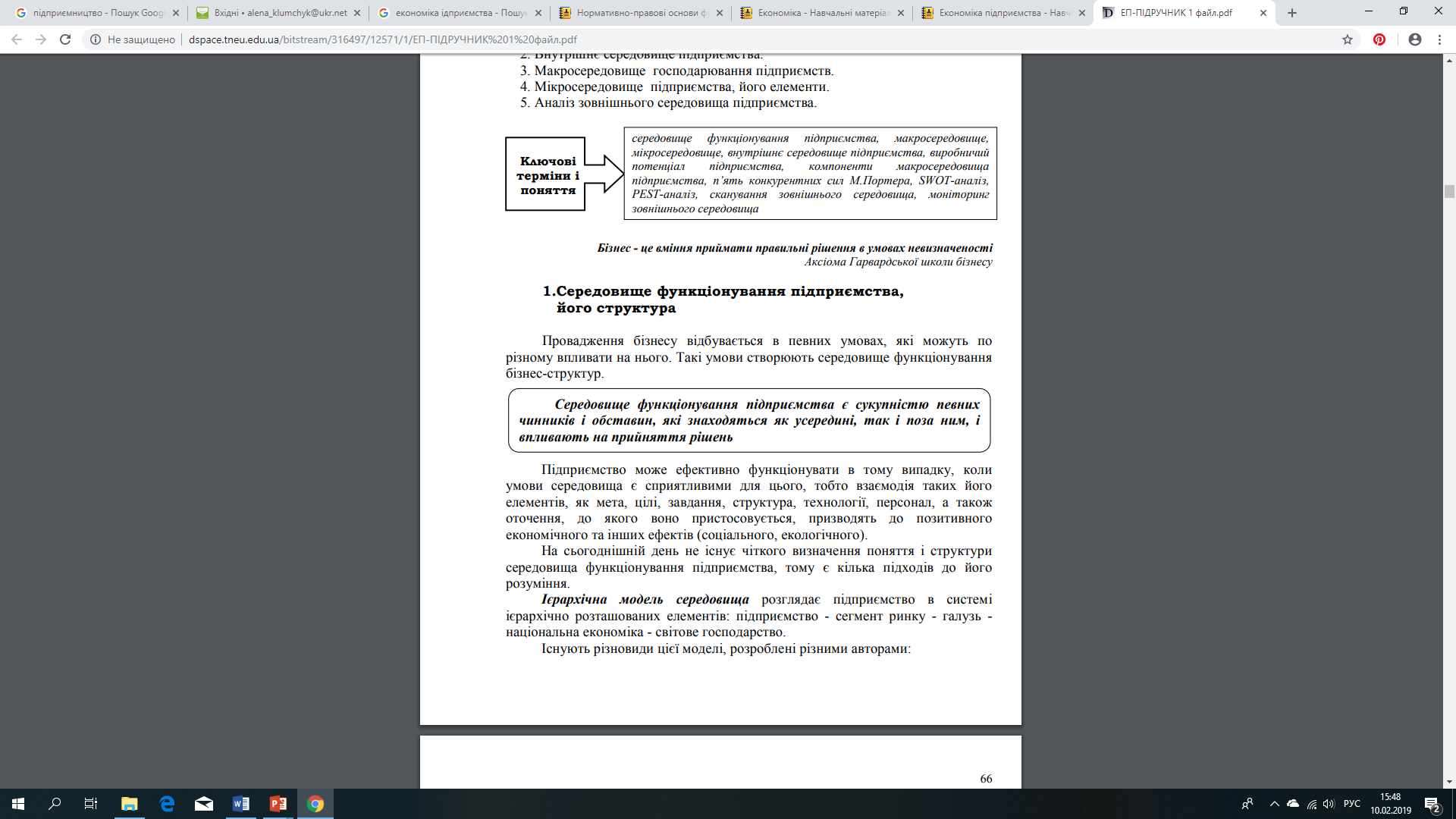 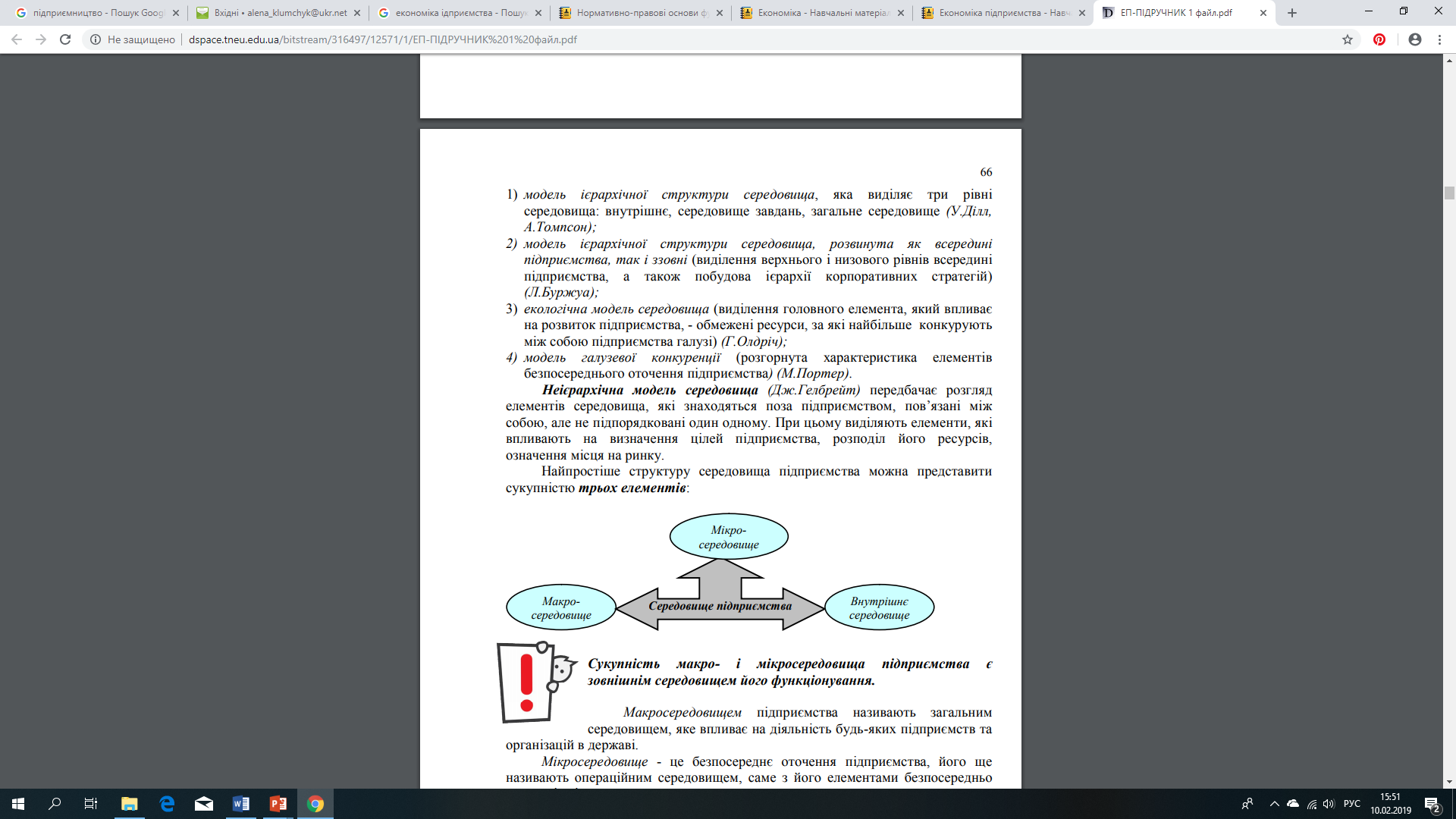 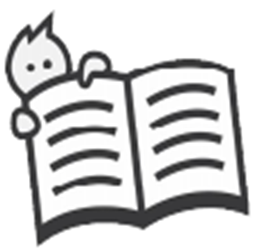 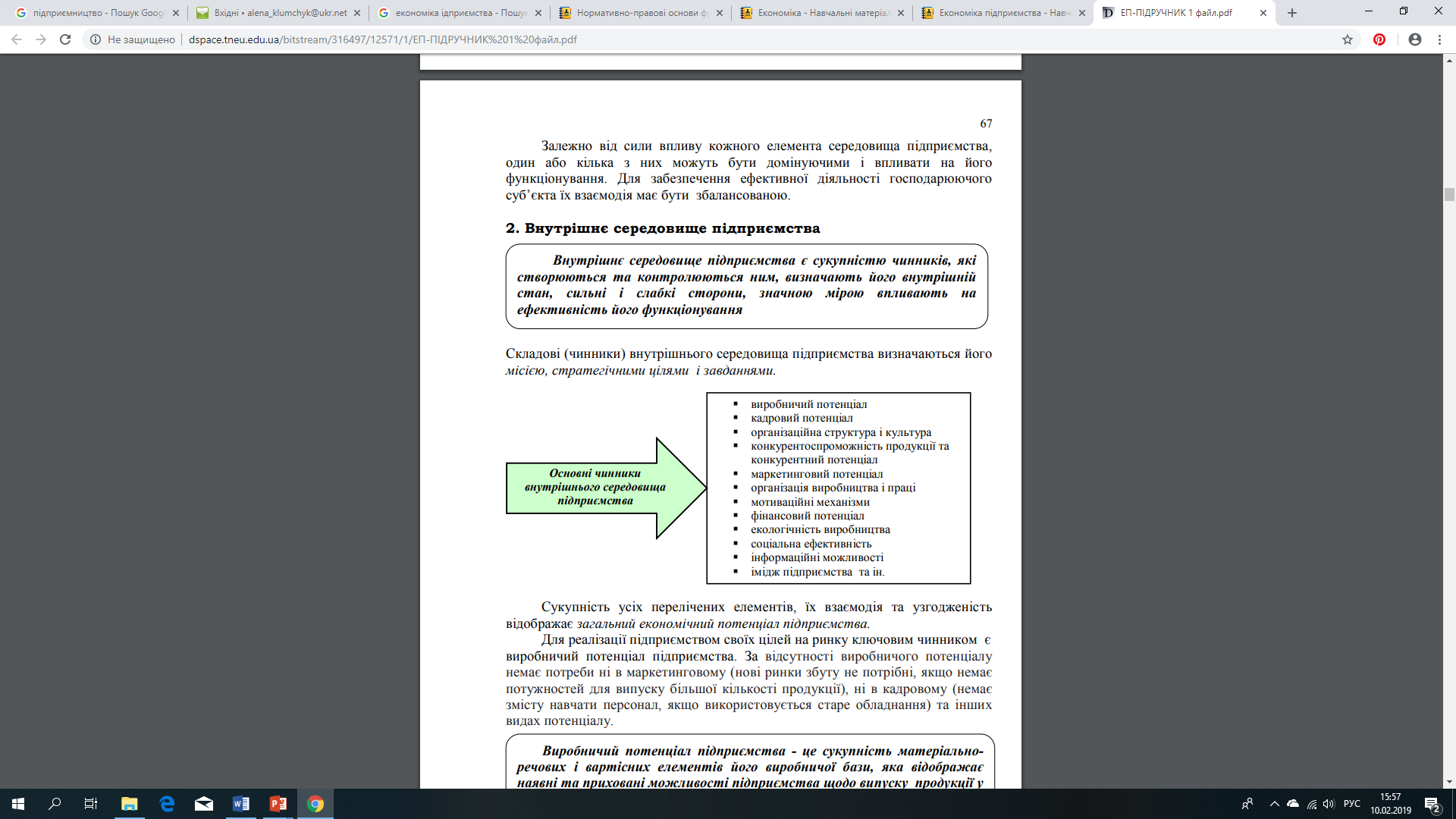 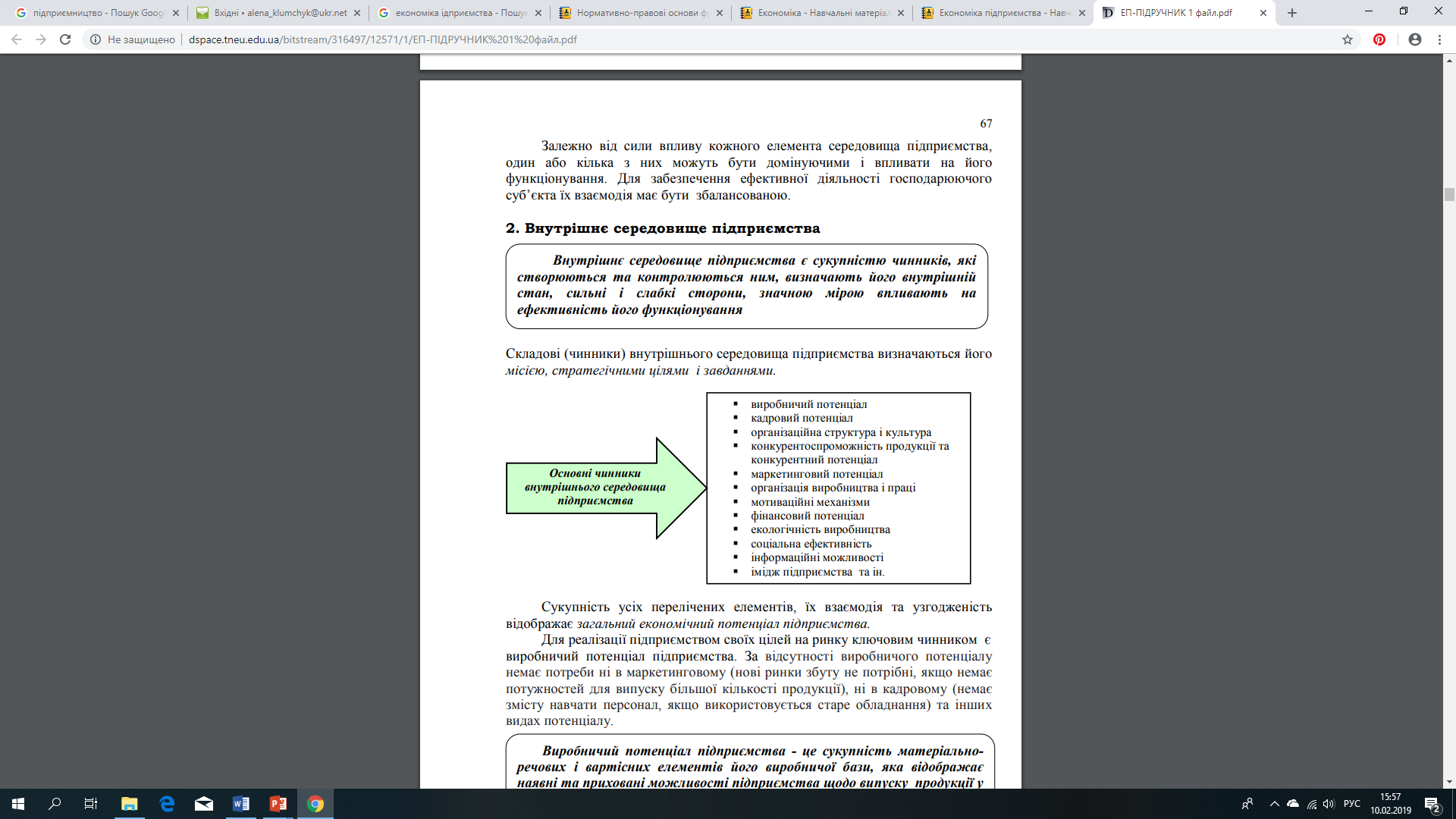 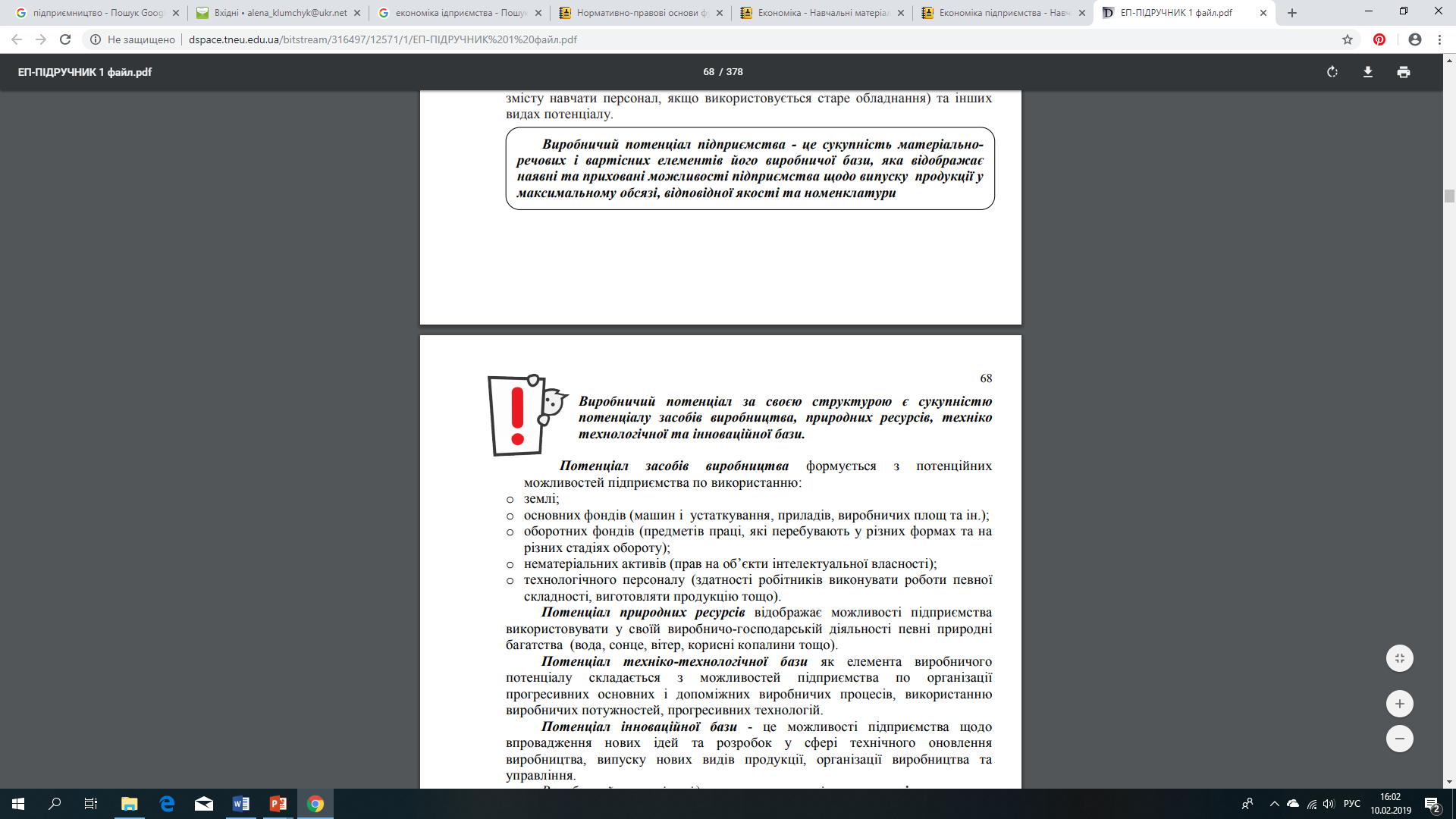 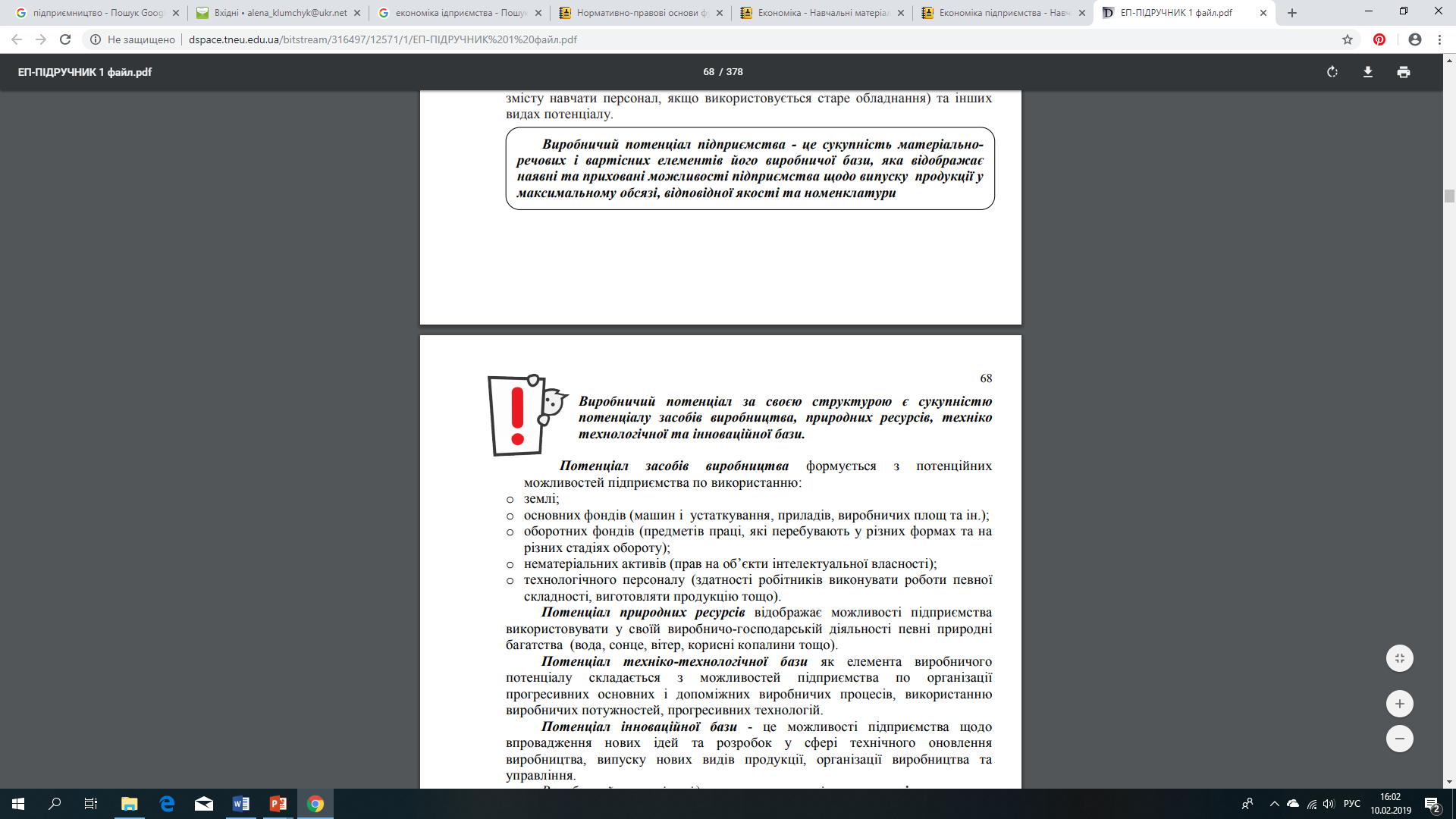 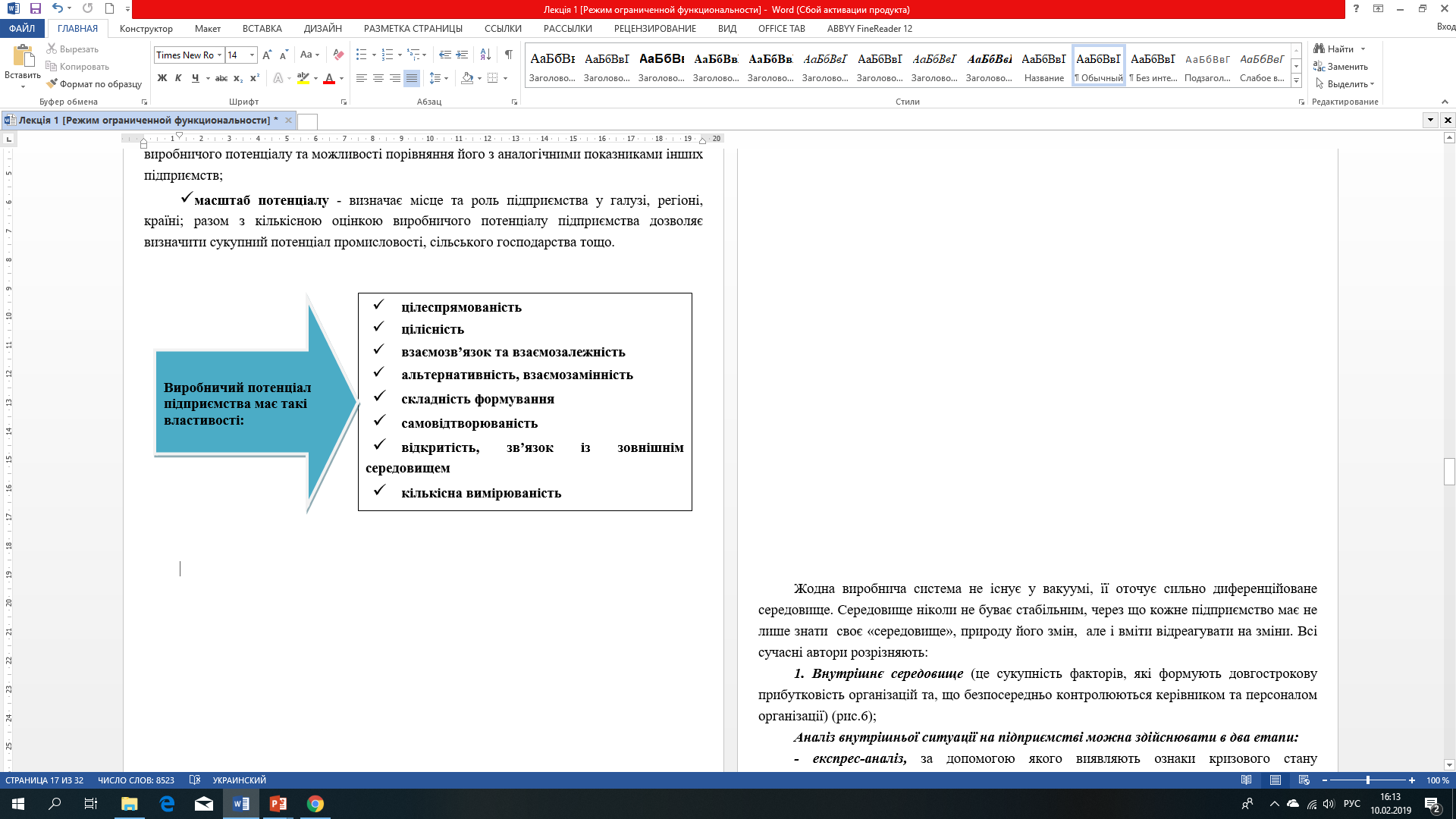 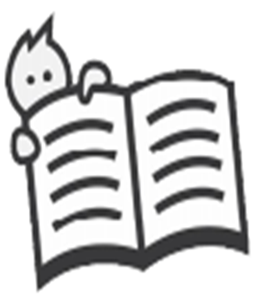 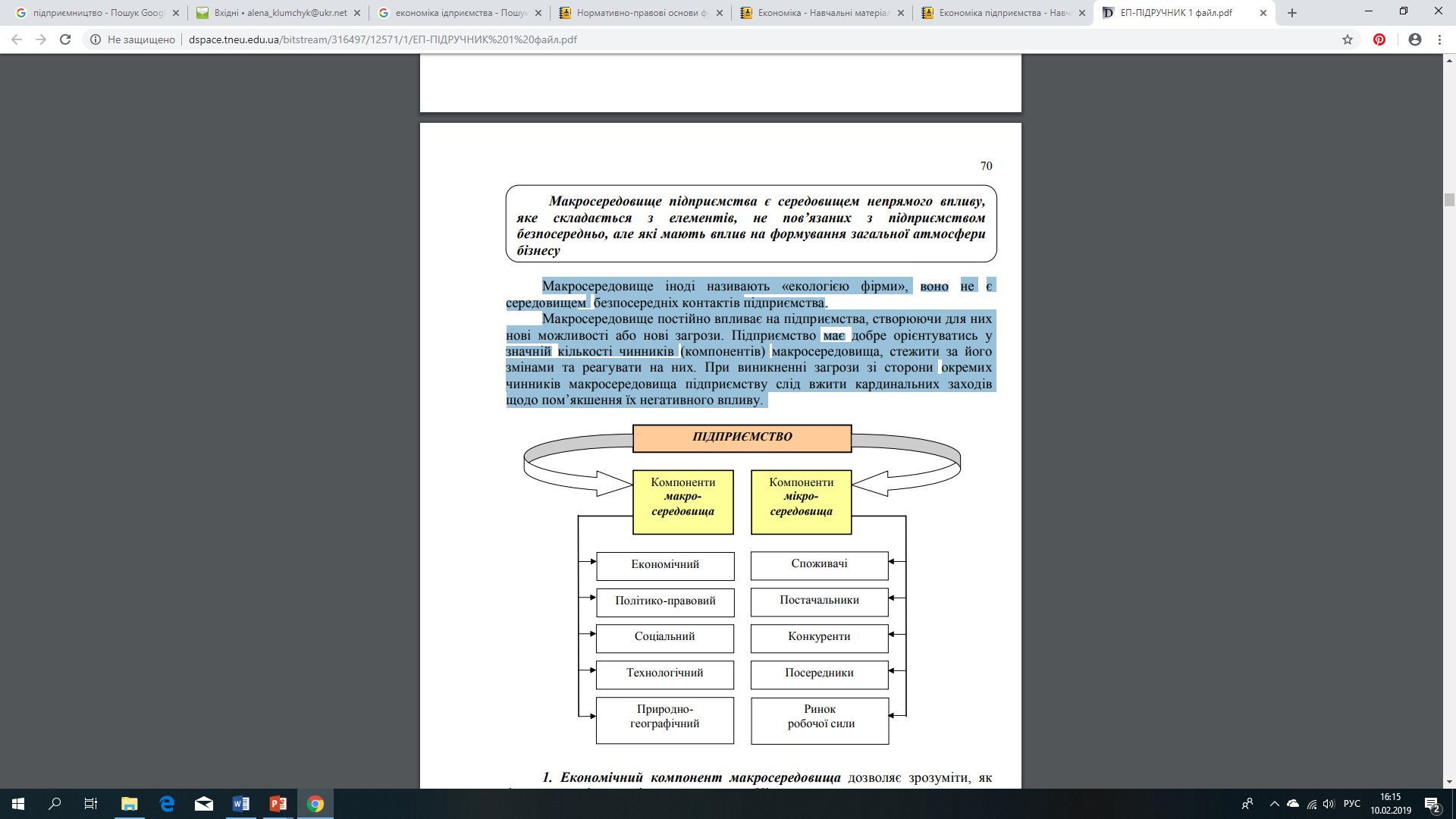 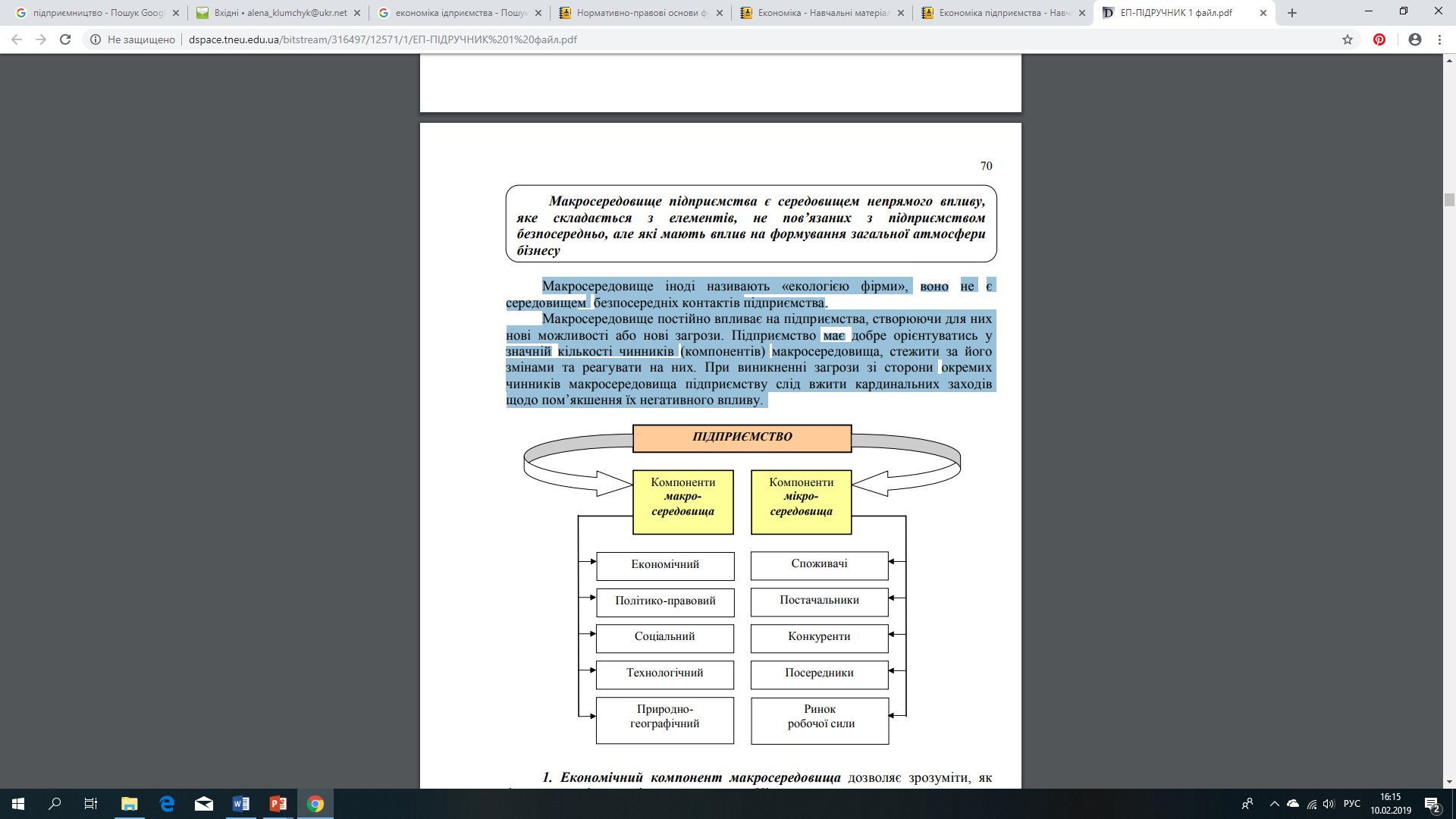 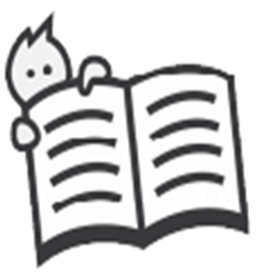 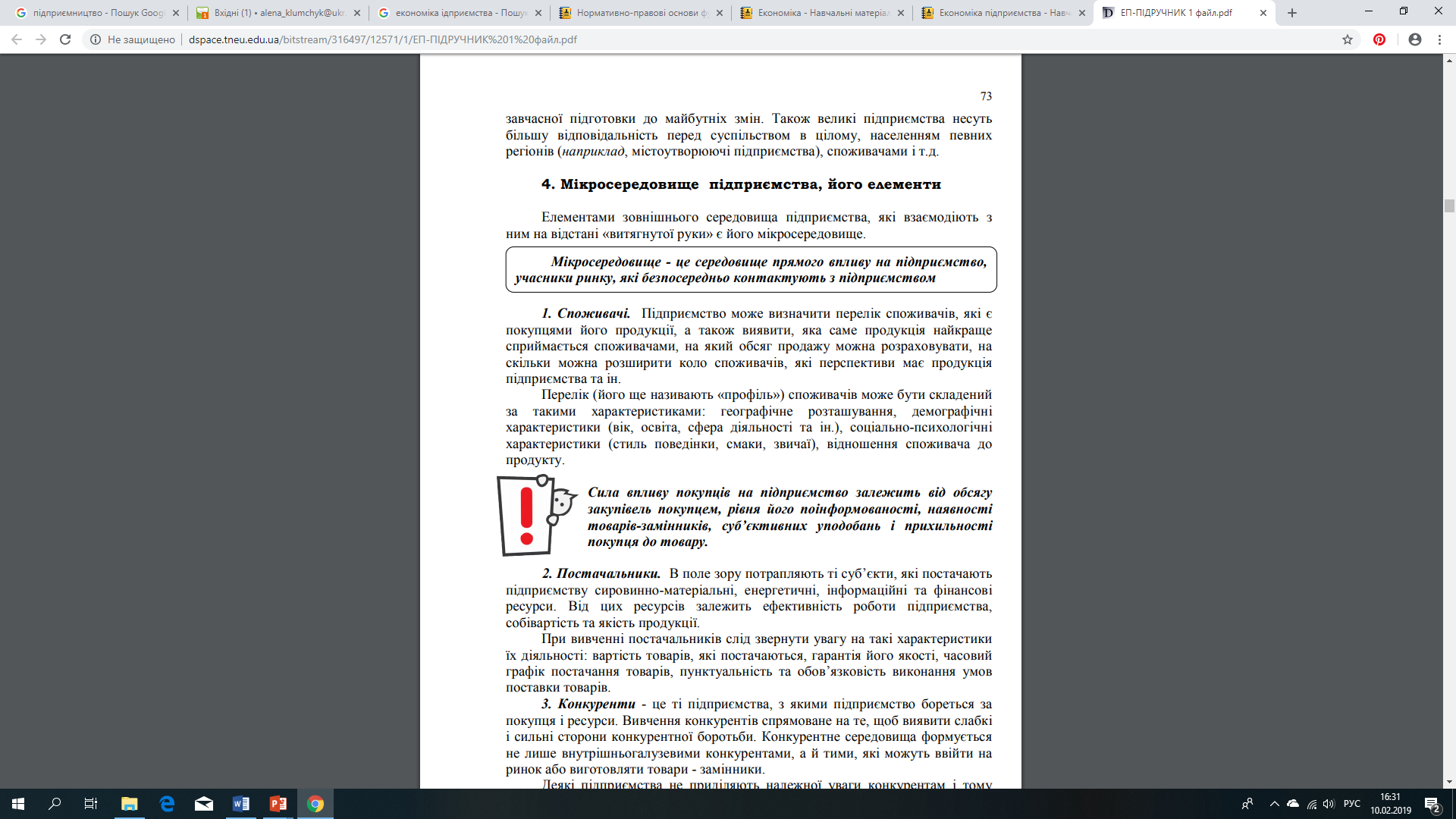 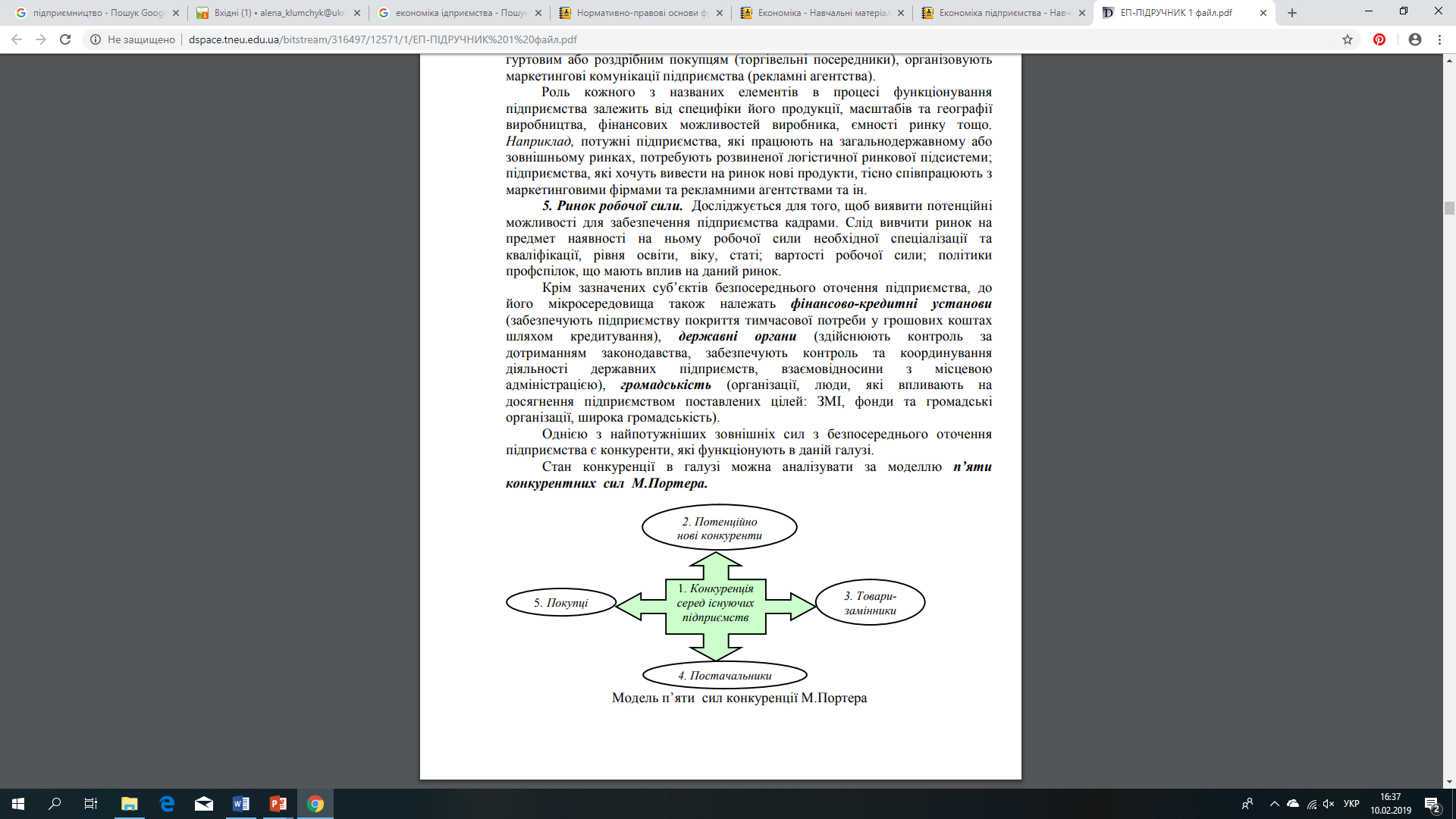 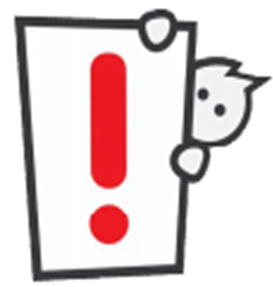 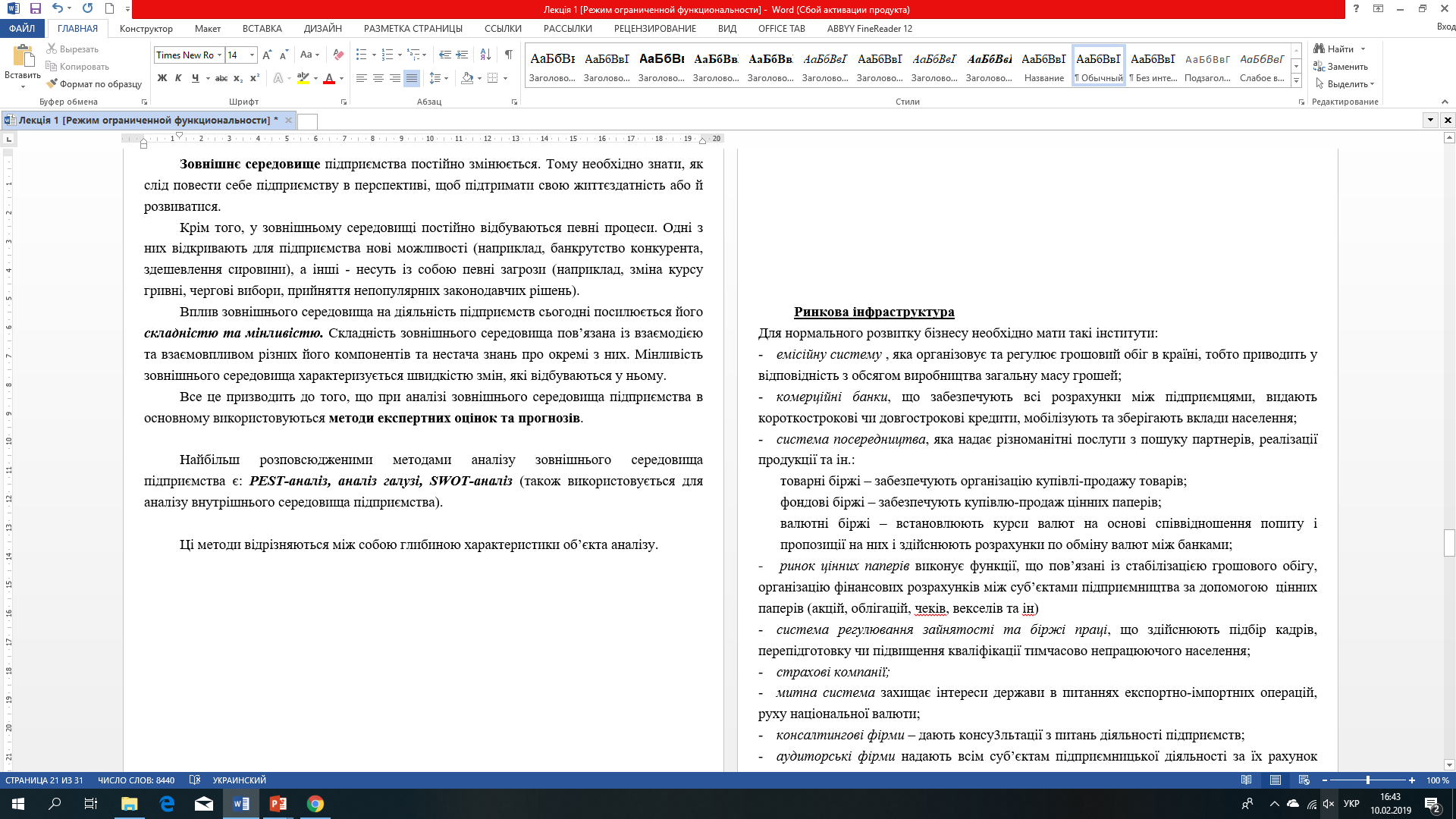 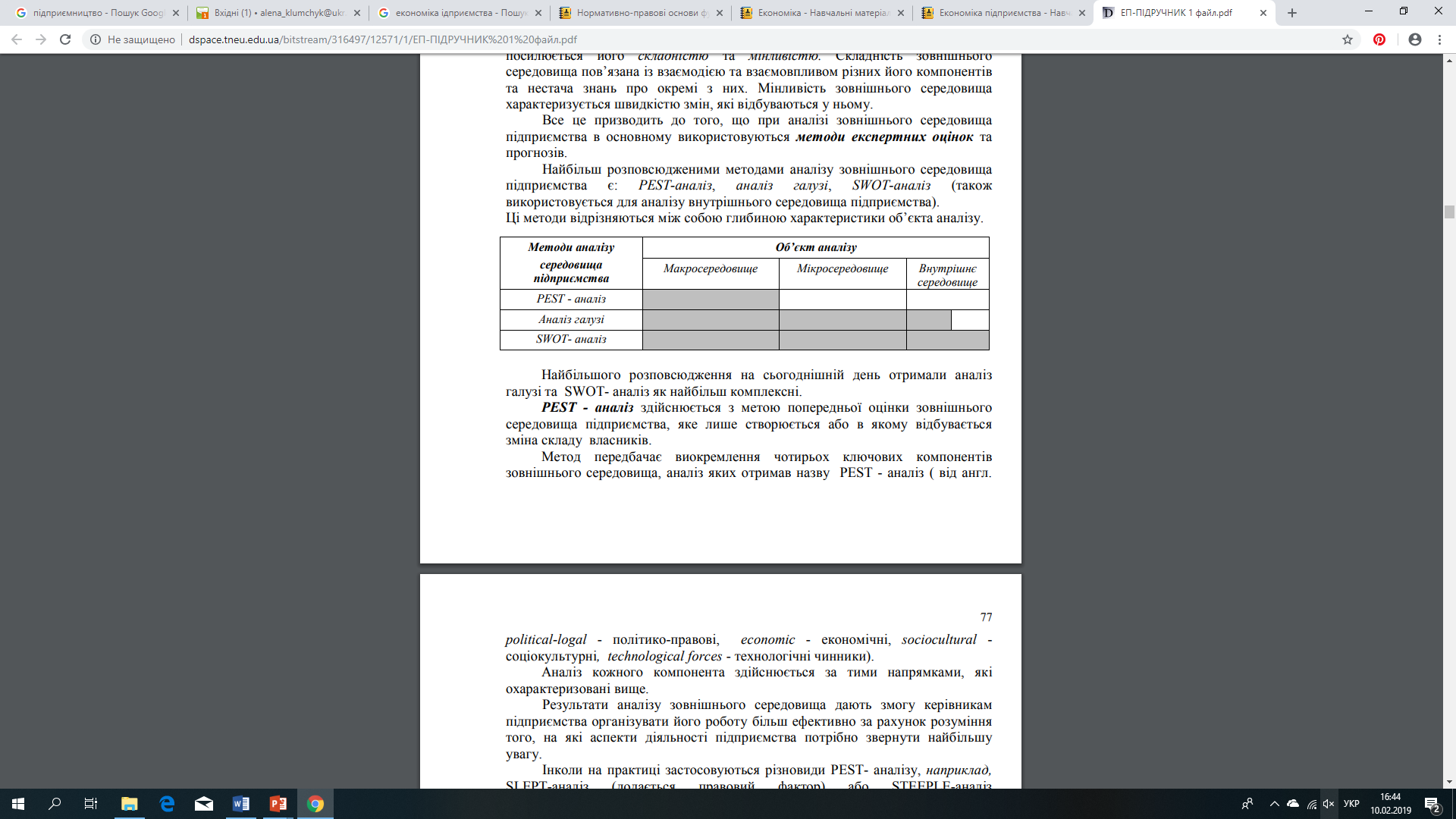 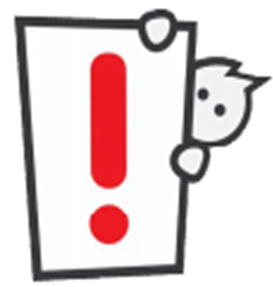 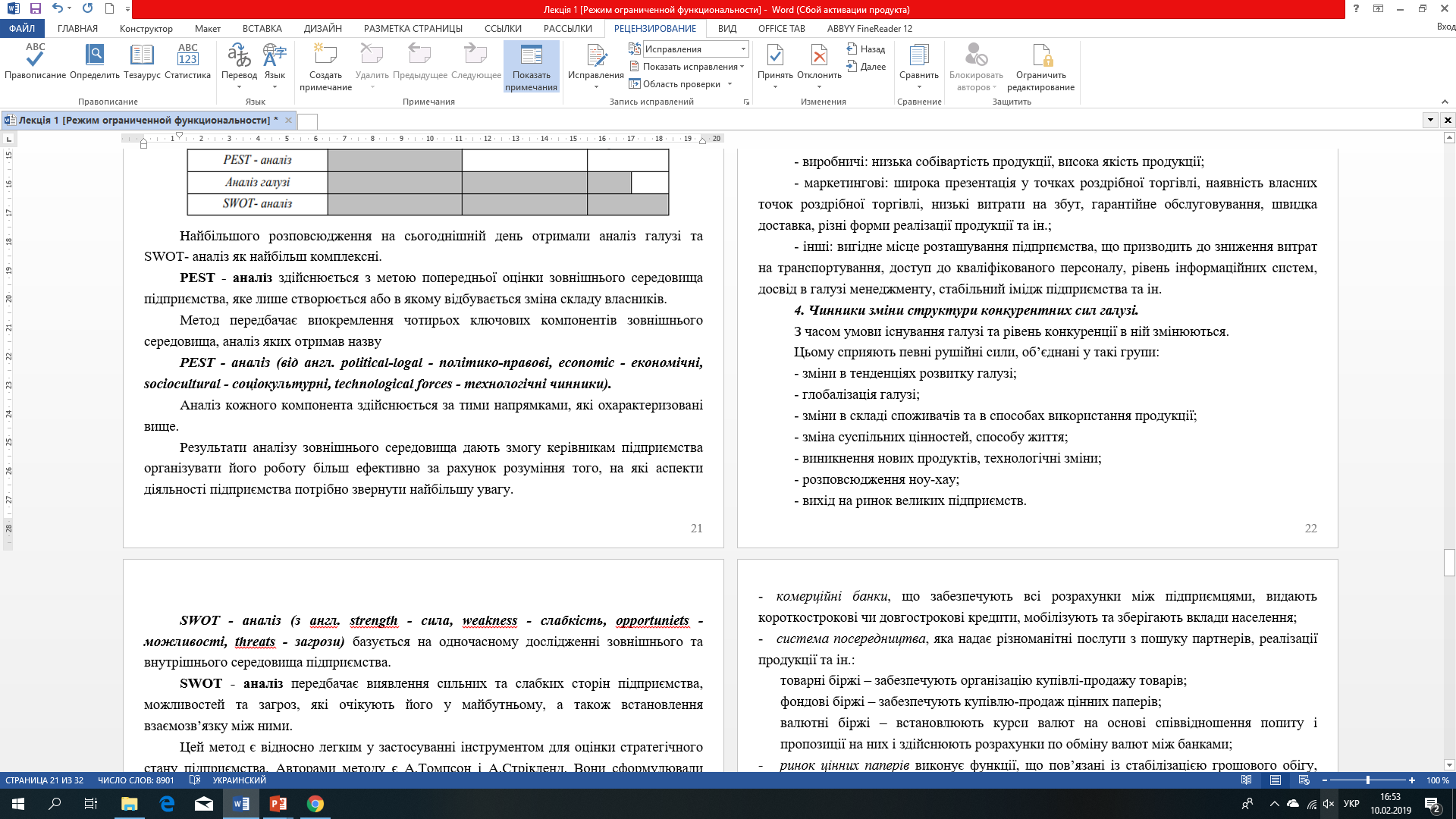 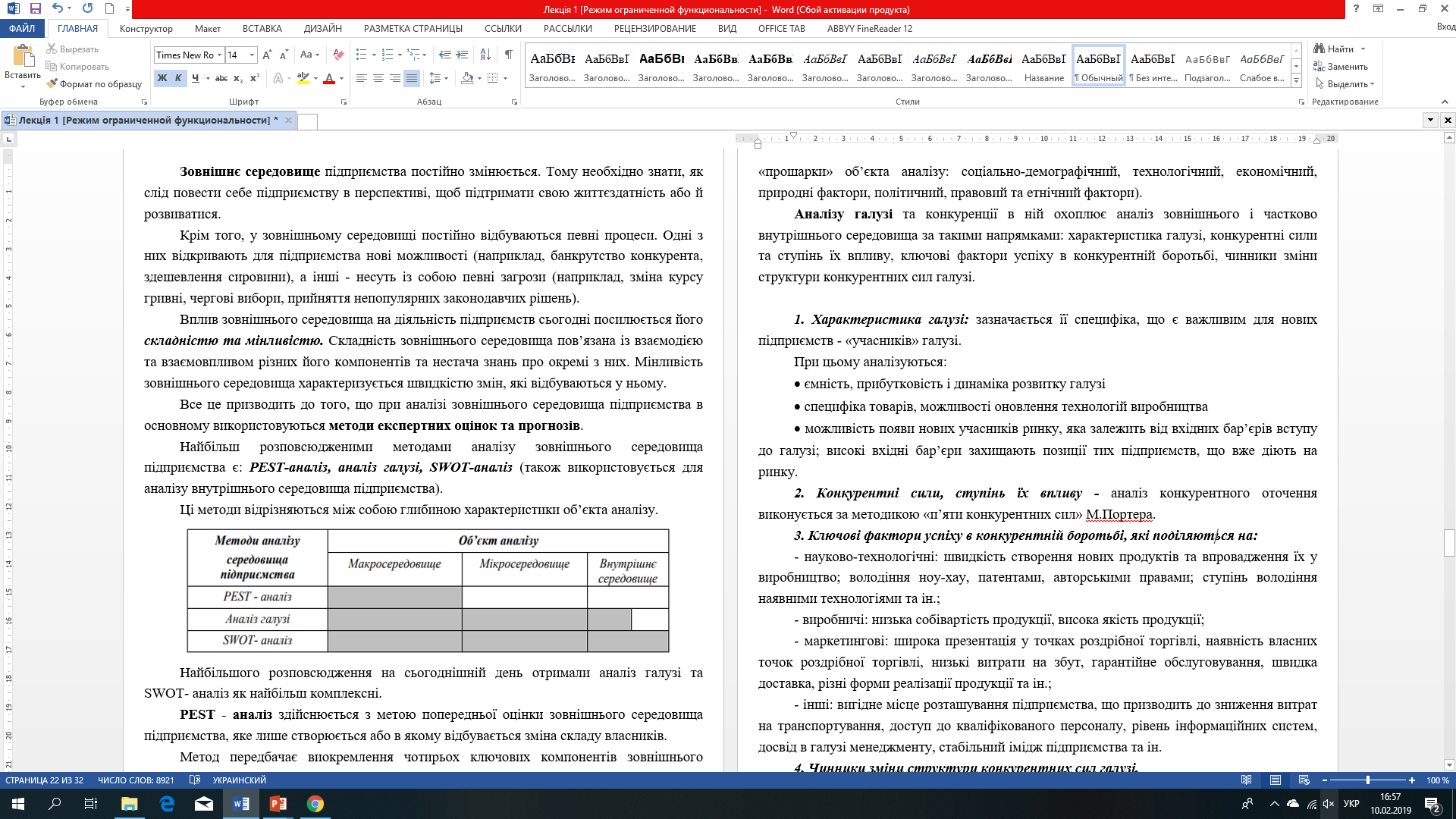 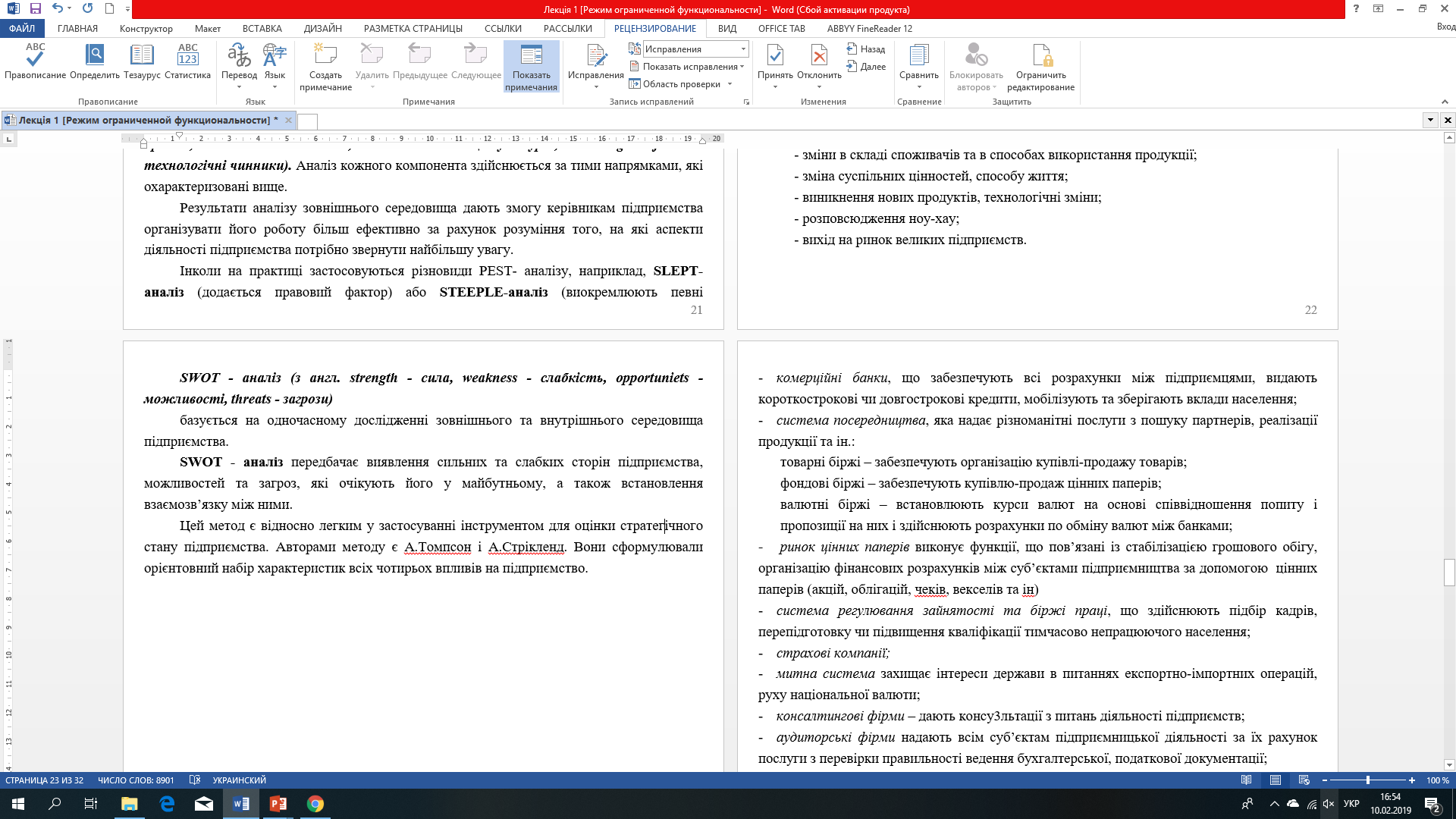 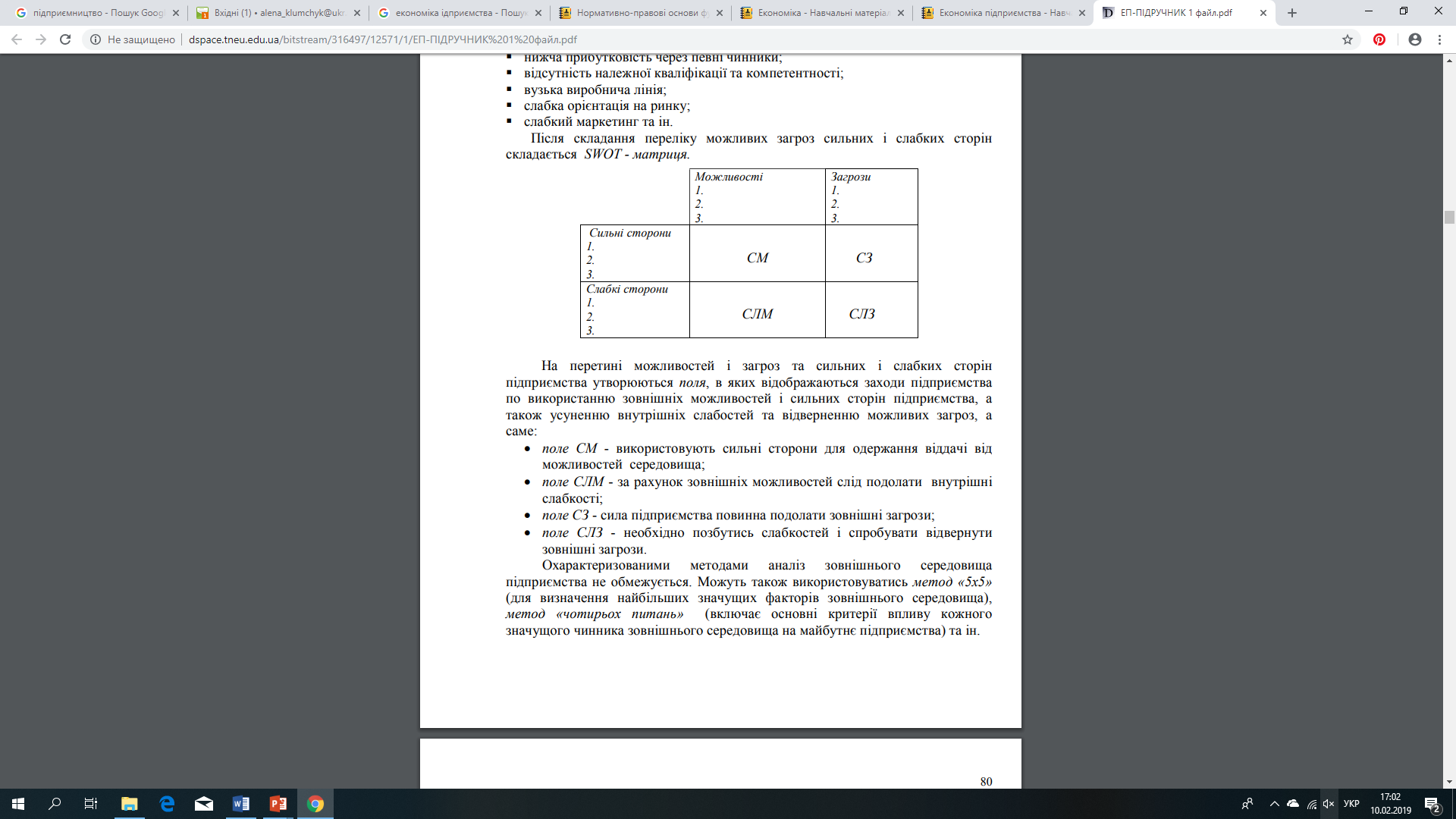 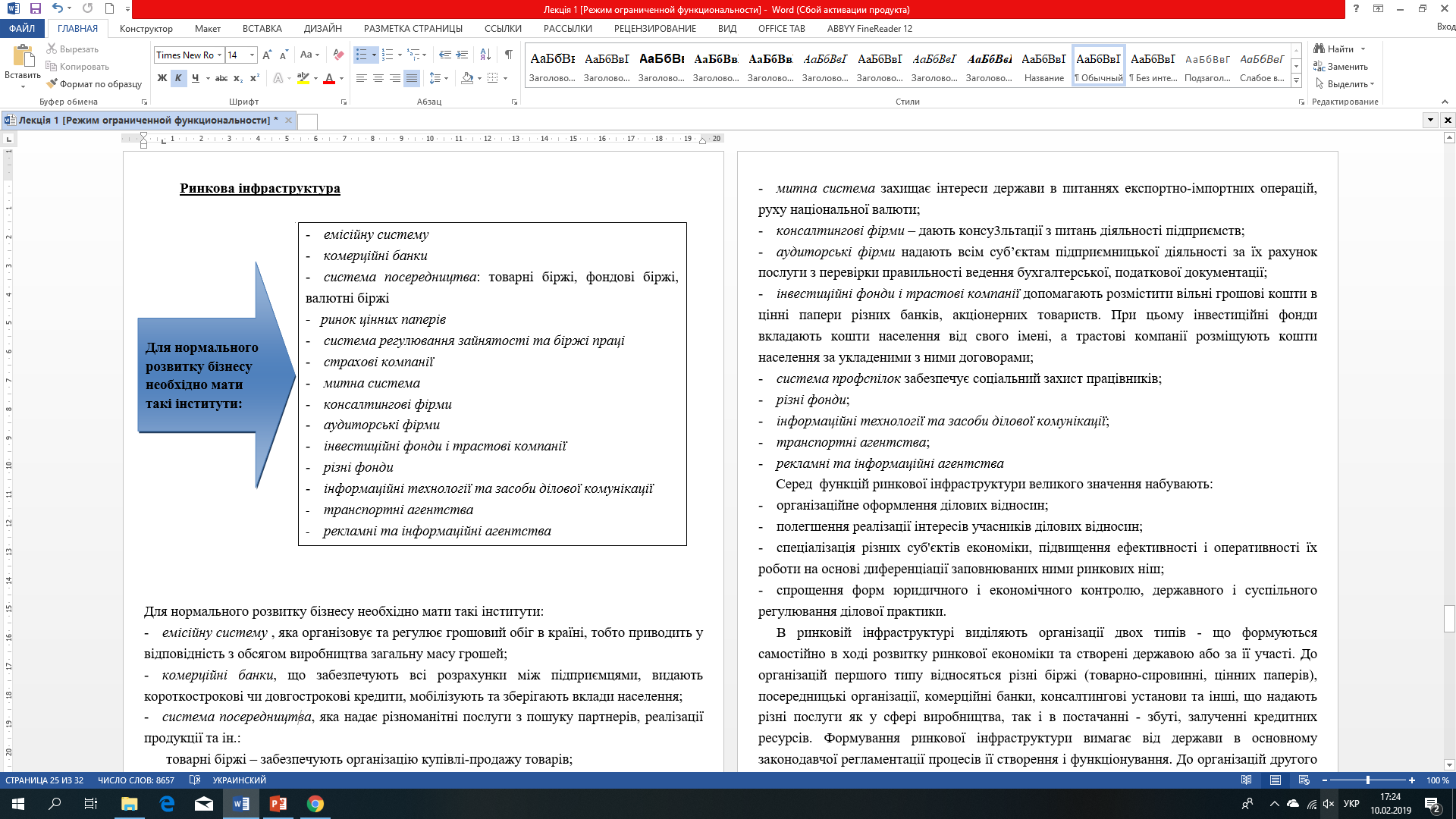 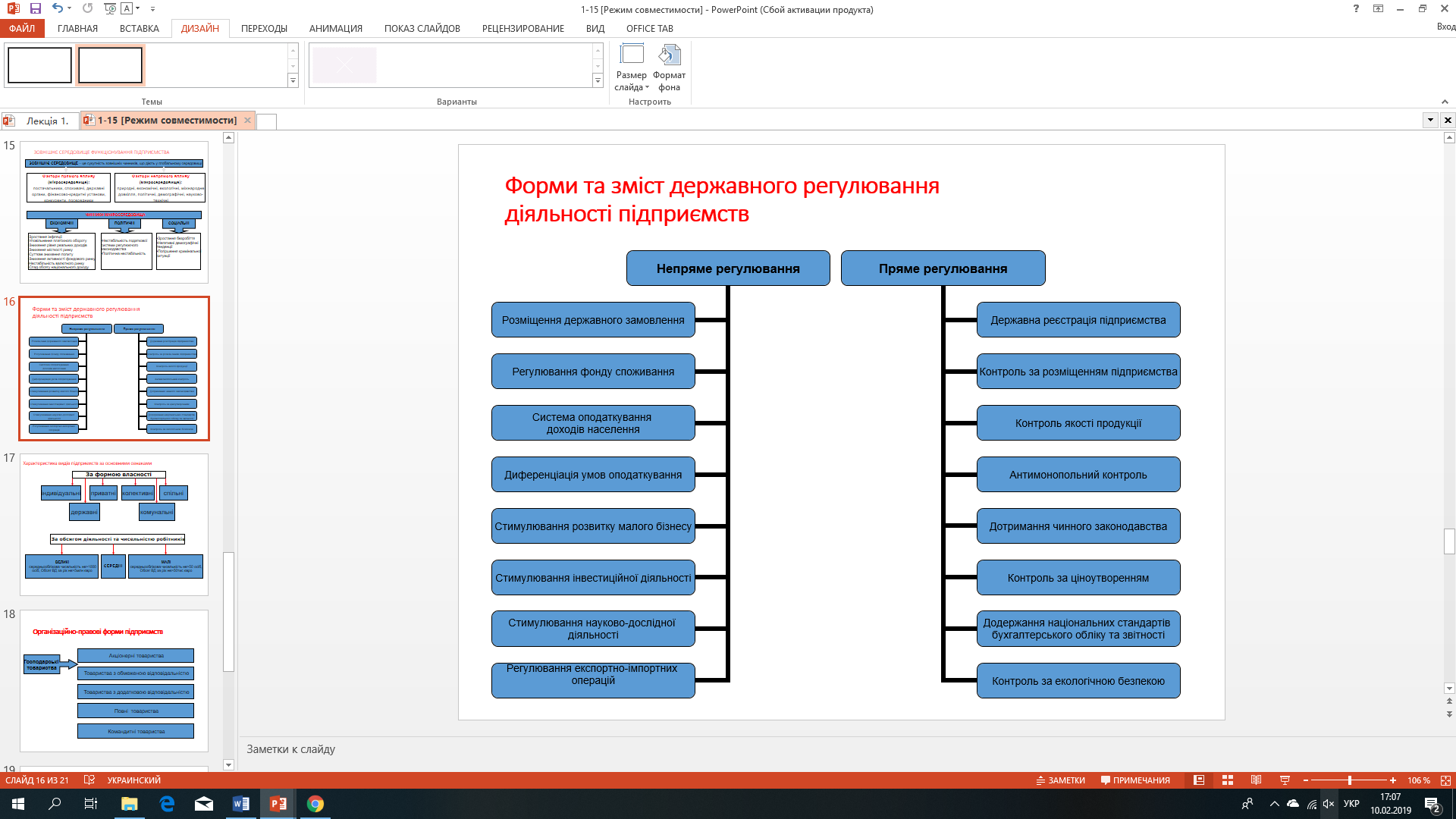 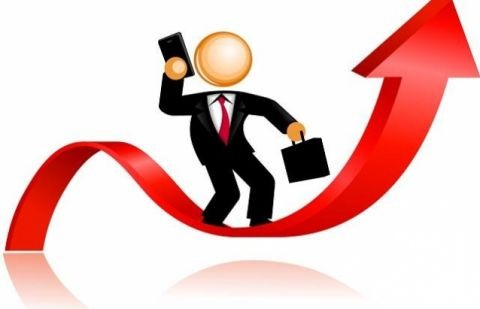